LECZENIE KRWIĄ I JEJ SKŁADNIKAMI – WSKAZANIA DO PRZETACZANIA KRWI I JEJ SKŁADNIKÓWSZPITAL MIEJSKI IM. FRANCISZKA RASZEI W POZNANIUWRZESIEŃ 2024Lekarz ds. Gospodarki Krwią – Karolina Balawajder
1
WSKAZANIA DO PRZETACZANIA
KONCENTRAT KRWINEK CZERWONYCH
KONCENTRAT KRWINEK CZERWONYCH
Celem leczenia KKCz jest niedopuszczenie do niedotlenienia tkanek
Przy podejmowaniu decyzji o przetoczeniu KKCz z powodu niedokrwistości należy rozważyć inne czynniki niż tylko poziom Hb i /lub wartość Hct:
Przyczyna, czas trwania i stopień ciężkości niedokrwistości
Objętość i tempo utraty krwi
Uruchomienie mechanizmów kompensacyjnych
Współistnienie innych schorzeń wpływających na przenoszenie tlenu (upośledzenie czynności płuc, niedostateczny rzut serca, niedokrwienie mięśnia sercowego, zmiany miażdżycowe naczyń obwodowych i mózgowych
Aktualny stan kliniczny chorego
Objawy wskazujące na niedokrwistość 
Zdolność produkcji krwinek czerwonych przez komórki krwiotwórcze
3
KONCENTRAT KRWINEK CZERWONYCH – ZASADY OGÓLNE
Wskazaniem do stosowania KKCz jest niedokrwistość – ostra i przewlekła 
Zawsze należy dążyć do ustalenia przyczyny niedokrwistości 
Nie należy przetaczać KKCZ, jeżeli nie ma jednoznacznych wskazań 
Restrykcyjna praktyka przetaczania KKCz zakłada unikanie niepotrzebnych przetoczeń i nie wiąże się z podwyższonym ryzykiem śmiertelności w większości grup chorych
4
KONCENTRAT KRWINEK CZERWONYCH – RESTRYKCYJNE PODEJŚCIE DO LECZENIA
Na podstawie naukowych wytycznych
Bezpieczne w większości sytuacji klinicznych
Podczas podejmowania decyzji dotyczących przetoczenia w każdym indywidualnym przypadku należy uwzględnić:
Stężenie hemoglobiny
Ogólny stan kliniczny pacjenta
Istnienie alternatywnych terapii (np. EPO w niedokrwistościach przewlekłych, suplementacja żelaza w niedokrwistościach przewlekłych)
5
KONCENTRAT KRWINEK CZERWONYCH – WSKAZANIA DO TRANSFUZJI – OSTRA NIEDOKRWISTOŚĆ
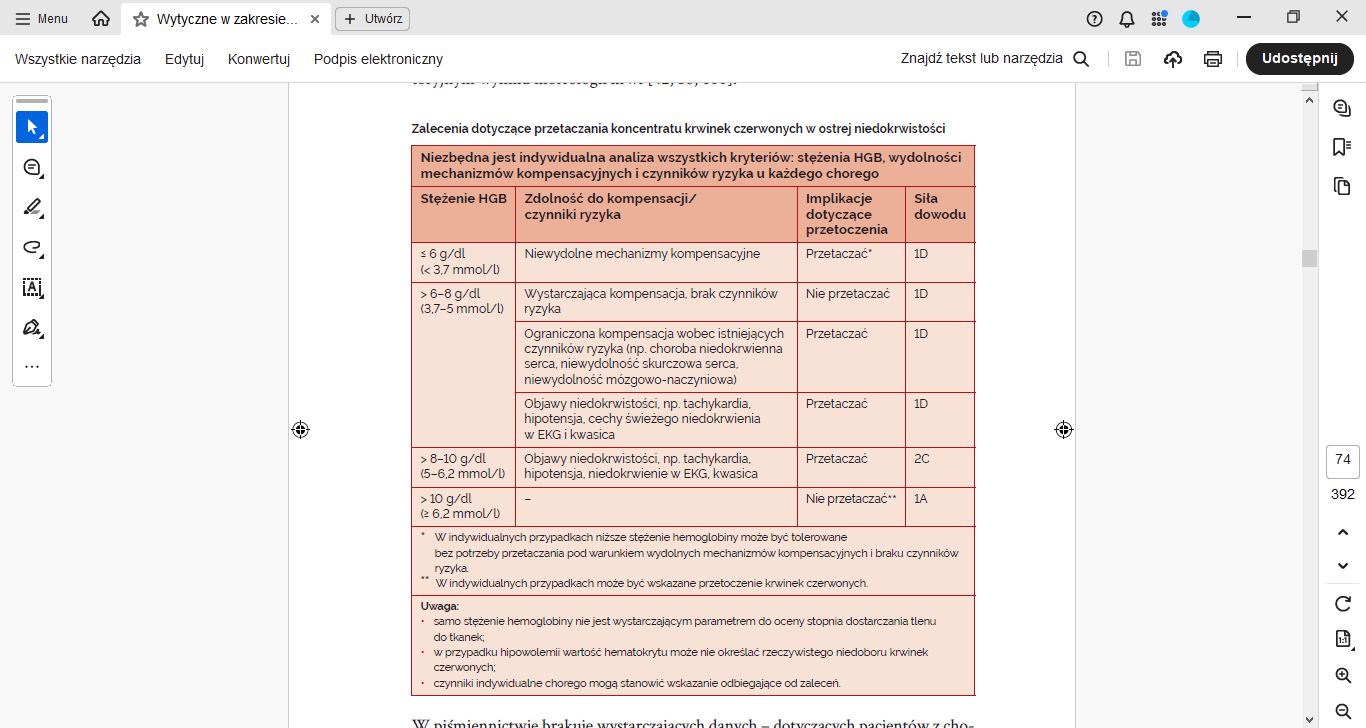 6
KONCENTRAT KRWINEK CZERWONYCH – OSTRA NIEDOKRWISTOŚĆ
OBJAWY NIEWYDOLNOŚCI MECHANIZMÓW KOMPENSACYJNYCH
1. Objawy ze strony układu sercowo-naczyniowego
• tachykardia,
• spadek ciśnienia tętniczego,
• duszność,
• oliguria,
• ból wieńcowy, nasilenie chromania przestankowego,
• zaburzenia świadomości;
2. Zmiany w EKG charakterystyczne dla niedokrwienia
• świeżo występujące podwyższenie lub obniżenie załamka ST,
• świeżo występujące zaburzenia rytmu,
• świeżo występujące miejscowe zaburzenia kurczliwości mięśnia sercowego;
7
KONCENTRAT KRWINEK CZERWONYCH – OSTRA NIEDOKRWISTOŚĆ
OBJAWY NIEWYDOLNOŚCI MECHANIZMÓW KOMPENSACYJNYCH
3. Ogólne wskaźniki niedotlenienia
• spadek saturacji < 90%,
• niepokój,
• tachykardia,
• anuria,
• kwasica mleczanowa,
• osłabienie, niemożność utrzymania postawy stojącej.
8
KONCENTRAT KRWINEK CZERWONYCH – WSTRZĄS KRWOTOCZNY
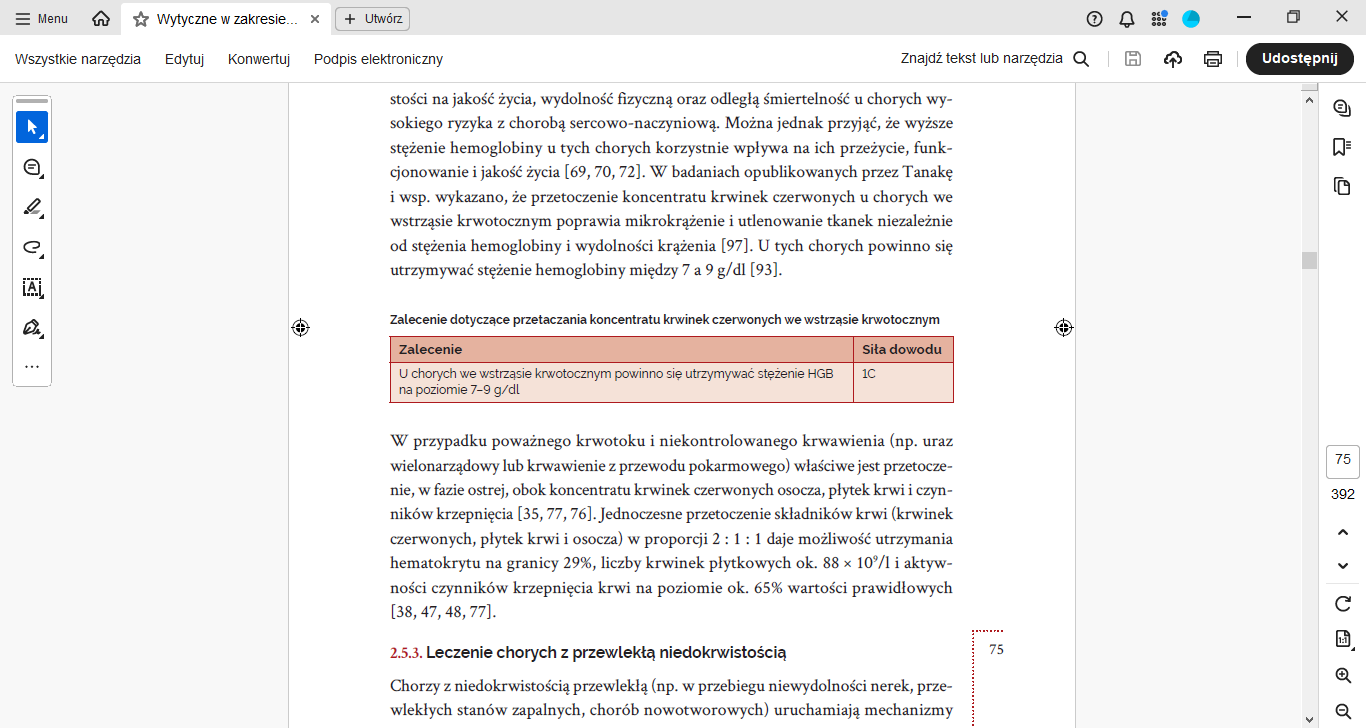 W ostrej utracie krwi /krwotoku postępowaniem z wyboru, w celu jak najszybszego przywrócenia prawidłowej objętości krwi krążącej, powinno być podanie w pierwszej kolejności roztworów krystaloidów lub koloidów. 
W przypadku poważnego krwotoku właściwe jest przetoczenie w ostrej fazie, oprócz KKCz również płytek krwi i osocza, w proporcji 2:1:1
Konieczna ocena objętości utraconej krwi
9
KONCENTRAT KRWINEK CZERWONYCH – OCENA OBJĘTOŚCI UTRACONEJ KRWI
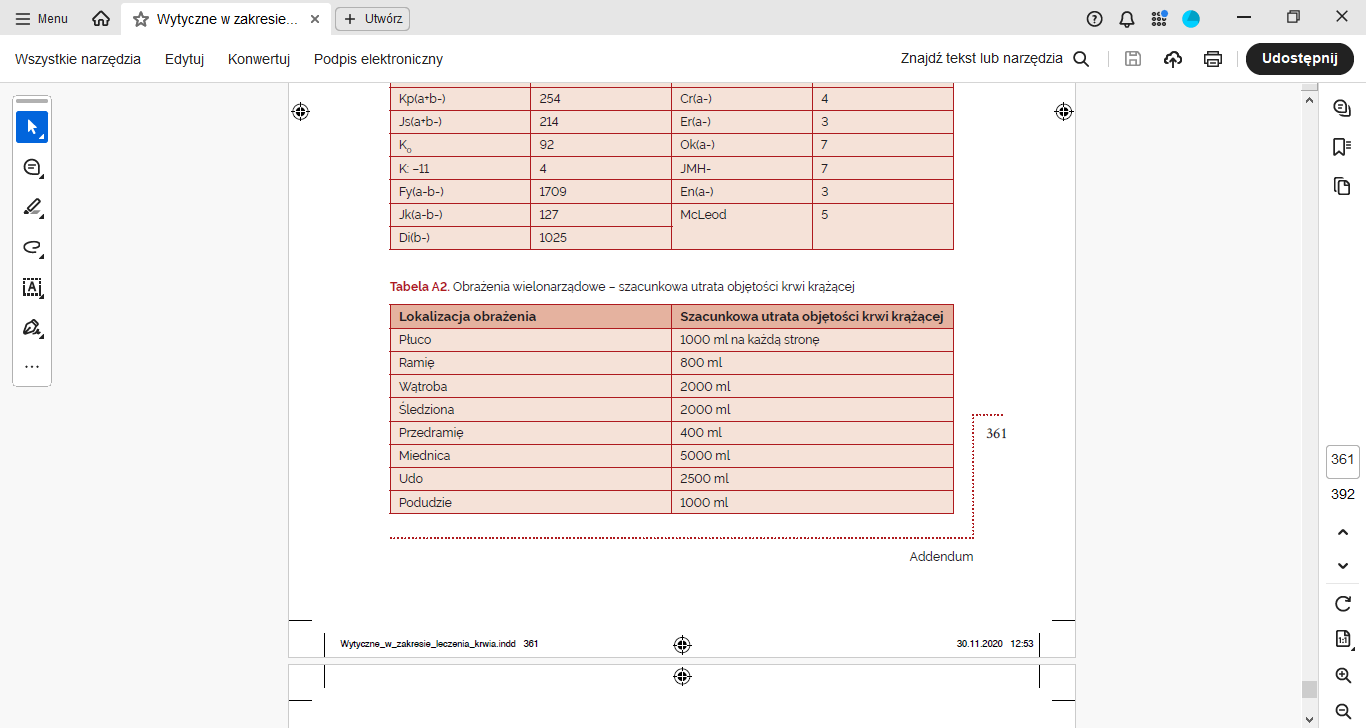 10
KONCENTRAT KRWINEK CZERWONYCH – OCENA OBJĘTOŚCI UTRACONEJ KRWI
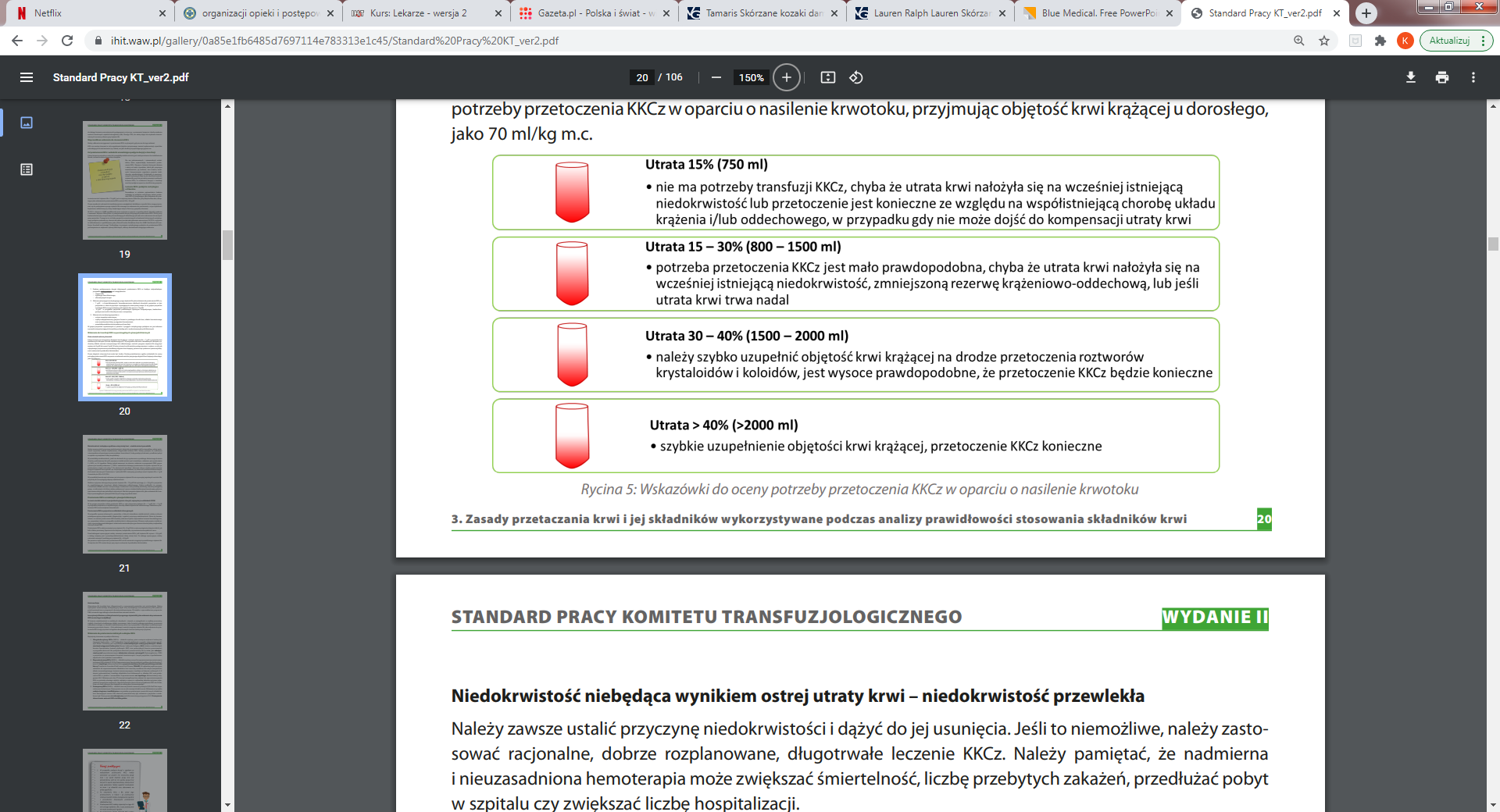 11
KONCENTRAT KRWINEK CZERWONYCH – OCENA OBJĘTOŚCI UTRACONEJ KRWI
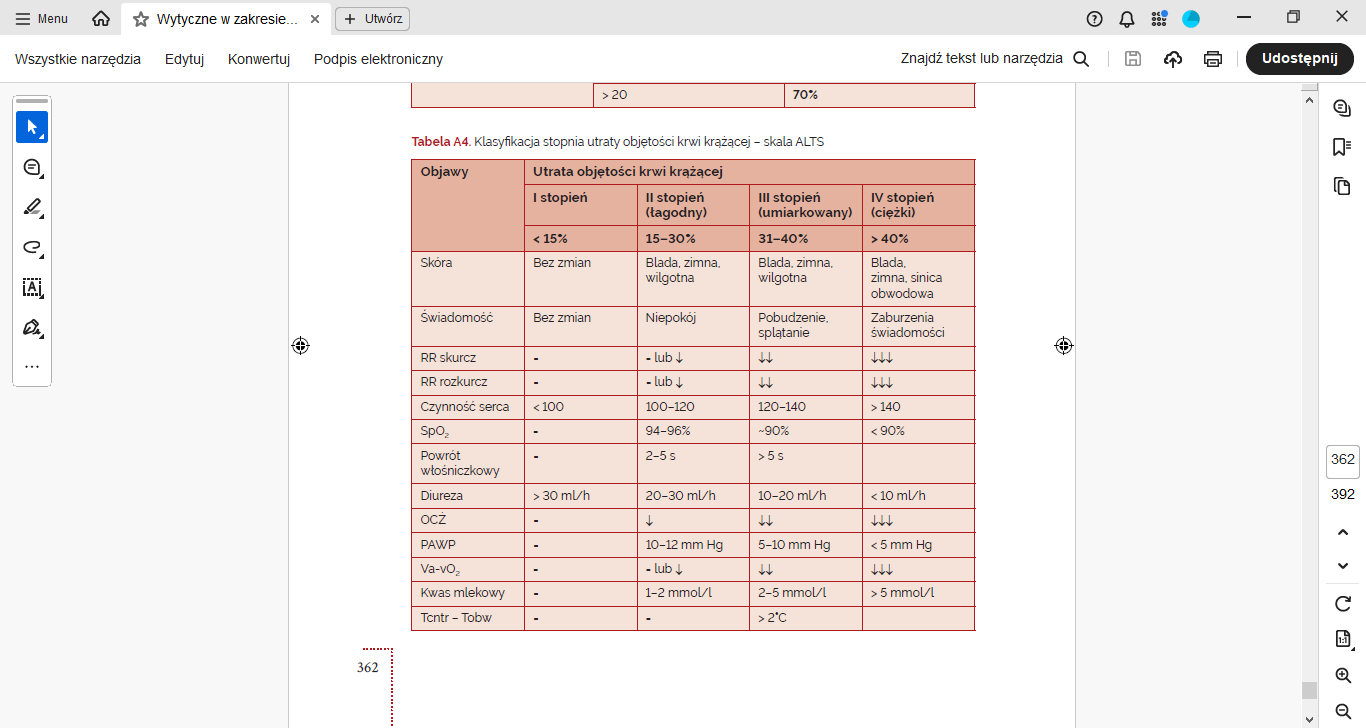 12
KONCENTRAT KRWINEK CZERWONYCH – OCENA OBJĘTOŚCI UTRACONEJ KRWI
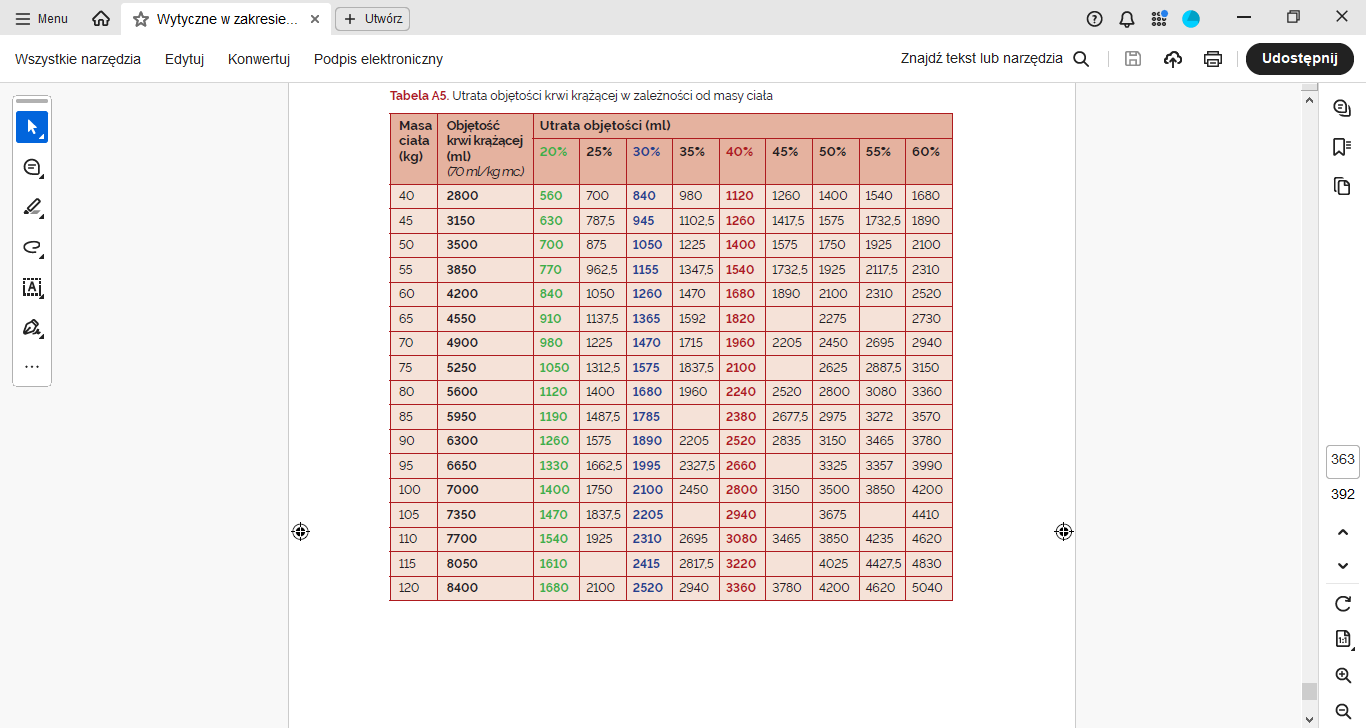 13
KONCENTRAT KRWINEK CZERWONYCH – WSTRZĄS KRWOTOCZNY
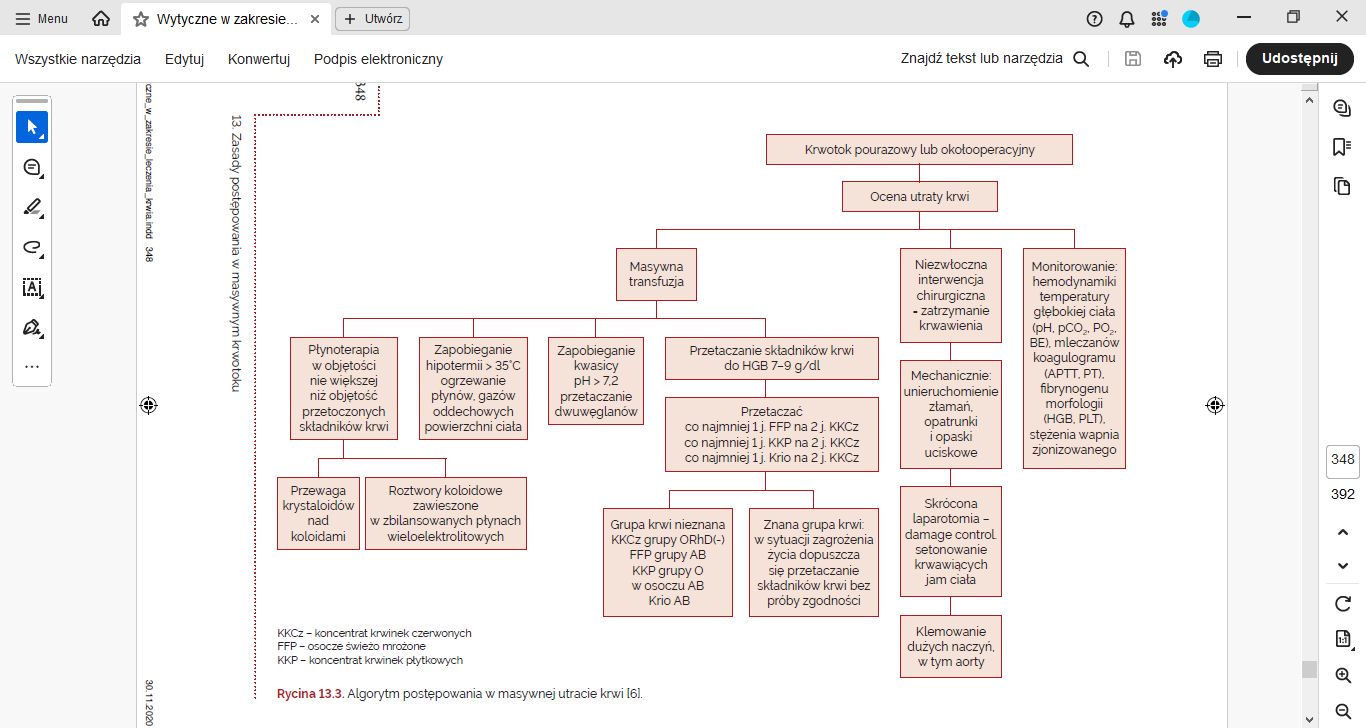 14
KONCENTRAT KRWINEK CZERWONYCH – PRZEWLEKŁA NIEDOKRWISTOŚĆ
Należy zawsze ustalić przyczynę niedokrwistości i dążyć do jej usunięcia
Decyzja o przetoczeniu koncentratu krwinek czerwonych powinna opierać się na całości obrazu klinicznego, a nie tylko na wynikach badań laboratoryjnych (stężeniu HGB,wartości HCT, liczby RBC). 
Ocena bezwzględnej liczby retykulocytów. Wartości retykulocytów < 85 tys./ml wskazują na niedokrwistość nieregenerującą się. 
Jeżeli nie ma objawów ciężkiej niedokrwistości,to – zanim zostanie podjęta decyzja o sposobie leczenia niedokrwistości należy wykonać badania, które mogą wskazać jej przyczynę: stężenie żelaza, witaminy B12, kwasu foliowego, LDH, TSH i uzupełnić wykryte ewentualne niedobory.
15
KONCENTRAT KRWINEK CZERWONYCH – PRZEWLEKŁA NIEDOKRWISTOŚĆ
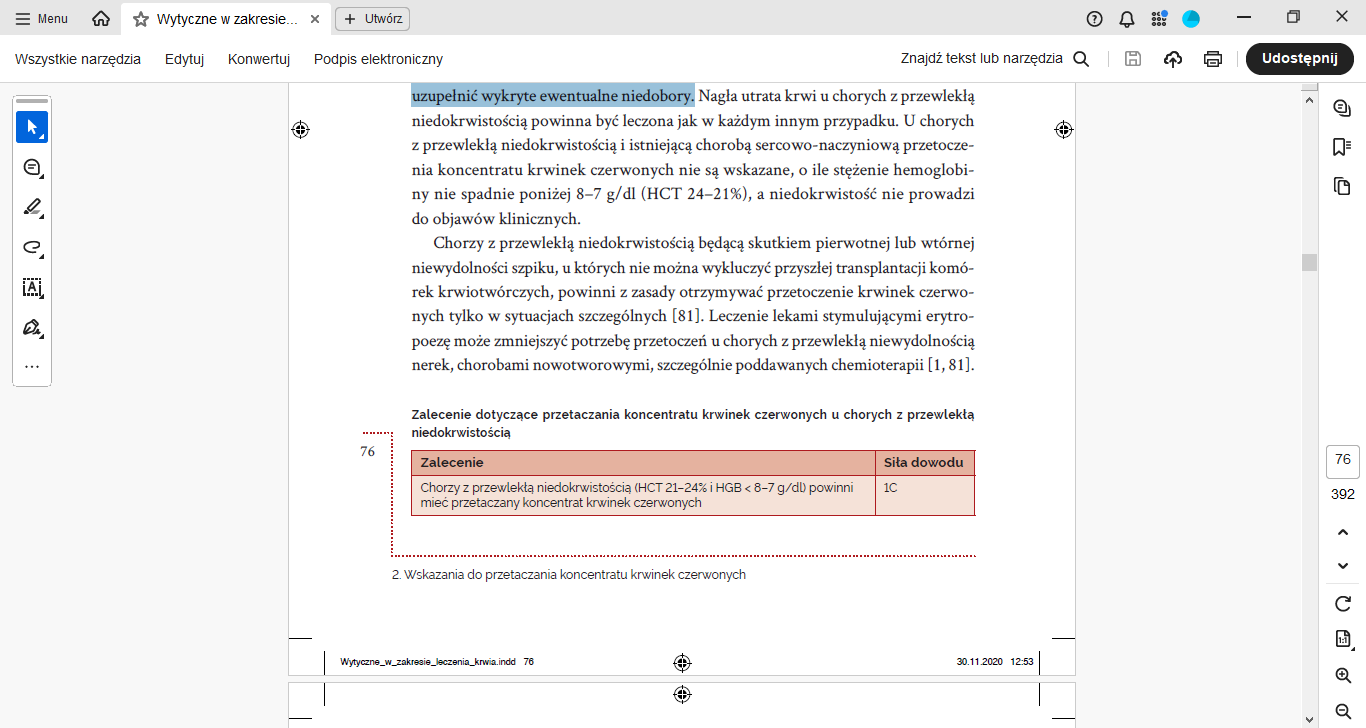 Propagowana jest zasada podawania 1 j. KKCz i uzależniania dalszego przetaczania od wyniku stężenia Hb po przetoczeniu („single unit policy”). 
Przetoczenie 1 jednostki KKCz zazwyczaj powoduje wzrost stężenia Hb o 1 g/dl i hematokrytu (Ht) o 0,03 (3%). 
W przewlekłej hemoterapii wskazane jest utrzymanie stężenia Hb nieco powyżej najniższych wartości Hb, przy których nie występują objawy niedokrwistości.
Należy podkreślić, że  pacjenci z chorobami układu sercowo–naczyniowego, a zwłaszcza z ostrą chorobą wieńcową, stanowią szczególną grupę, w odniesieniu do której należy podejmować wysoce zindywidualizowaną hemoterapię
16
KONCENTRAT KRWINEK CZERWONYCH – PACJENCI Z NOWOTWOREM
Graniczne stężenie hemoglobiny, powyżej którego przetoczenie koncentratu krwinek czerwonych w większości przypadków niedokrwistości normowolemicznej nie jest już konieczne, to 7 g/dl. 
Ze względu jednak na dodatnią korelację jakości życia chorych na nowotwory ze stężeniem hemoglobiny – poprawa jakości życia powinna być jednym z głównych wskazań przy podejmowaniu decyzji o sposobie leczenia niedokrwistości u tych chorych
U chorych na nowotwory leczenie niedokrwistości powinno się rozpoczynać już przy stężeniu hemoglobiny poniżej 8 g/dl, a nawet poniżej 10 g/dl, jeśli występują objawy niedokrwistości (męczliwość, objawy niedotlenienia narządów).
W przypadku występowania objawów ciężkiej niedokrwistości należy szybko podnieść stężenie hemoglobiny poprzez przetoczenia koncentratu krwinek czerwonych.
17
KONCENTRAT KRWINEK CZERWONYCH – PACJENCI Z NOWOTWOREM
Gdy objawy nie są nasilone lub ich nie ma, to przed podjęciem decyzji o sposobie leczenia niedokrwistości wskazane jest wykonanie następujących badań:
• morfologia krwi;
• liczba retykulocytów;
• stężenie żelaza;
• zdolność wiązania żelaza;
• wysycenie transferyny;
• stężenie ferrytyny;
• stężenie kwasu foliowego;
• stężenie witaminy B12;
• badanie krwi utajonej w kale;
• parametry oceniające wydolność nerek.
18
KONCENTRAT KRWINEK CZERWONYCH – PACJENCI Z NOWOTWOREM
- Dodatkowo, jeżeli uzasadnione, można wykonać:
• stężenie erytropoetyny;
• stężenie TSH;
• bezpośredni test antyglobulinowy (CLL, chłoniaki, choroba autoimmunologiczna
w wywiadzie);
• badanie w kierunku hemoglobinopatii.
- Wyniki tych badań pozwolą na ustalenie przyczyny niedokrwistości i umożliwią jej leczenie przyczynowe i/lub obciążone najmniejszym ryzykiem wystąpienia reakcji niepożądanych.
- W postępowaniu u chorych na nowotwory z niedokrwistością należy w miarę możliwości stosować leczenie przyczynowe i w pierwszej kolejności wyrównać zdiagnozowane niedobory (żelazo, witamina B12, kwas foliowy) 
- Jeżeli wyrównanie niedoborów nie przynosi oczekiwanych efektów i mimo leczenia przeciwnowotworowego niedokrwistość się nie zmniejsza, można rozważyć podanie ESA (EPO).
19
KONCENTRAT KRWINEK CZERWONYCH – PACJENCI Z NOWOTWOREM
Przetoczenia KKCz są zarezerwowane do przypadków, w których:
wyrównanie niedoborów nie przyniosło oczekiwanego efektu;
nie ma wskazań do stosowania ESA, a nasilenie niedokrwistości nie pozwala na włączenie lub kontynuację leczenia przeciwnowotworowego albo powoduje znaczące objawy
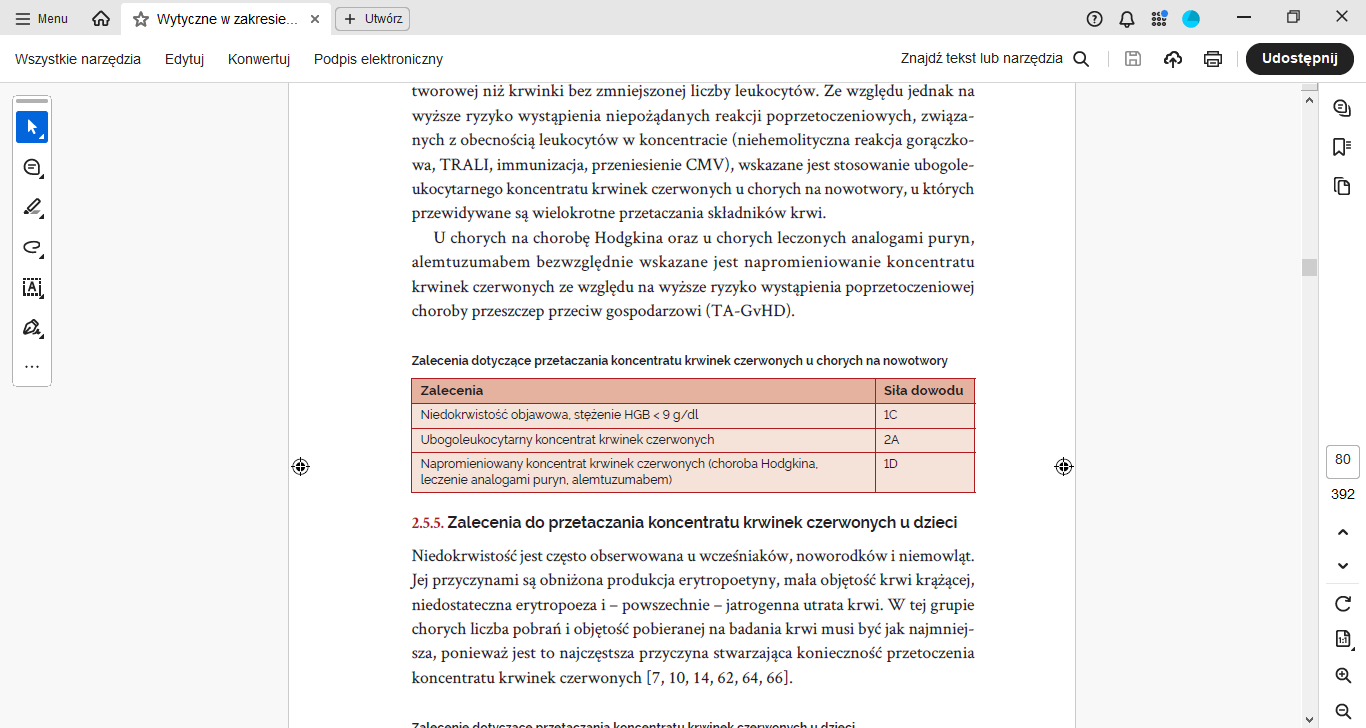 20
KONCENTRAT KRWINEK CZERWONYCH – PACJENCI Z NOWOTWOREM
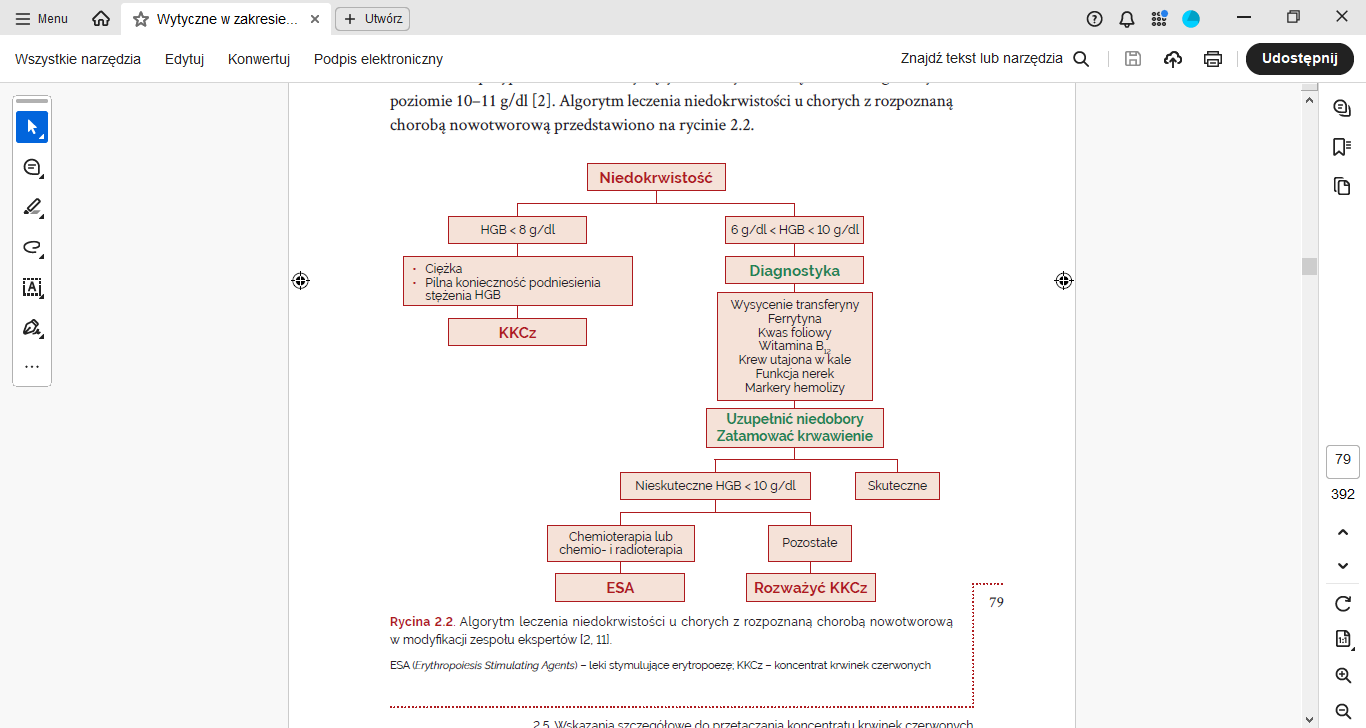 21
KONCENTRAT KRWINEK CZERWONYCH – WSKAZANIA DO TRANSFUZJI W POSZCZEGÓLNYCH SYTUACJACH
LECZENIE NIEDOKRWISTOŚCI U PACJENTÓW KRYTYCZNIE CHORYCH 
(ZWŁASZCZA W ODDZIAŁACH INTENSYWNEJ TERAPII)
W  tej grupie pacjentów należy przetaczać KKCz w  celu utrzymania stężenia Hb  >  7  g/dl, lub >  9  g/dl w przypadku pacjentów ze współistniejącą chorobą układu krążenia lub oddechowego. 
Nadmierne przetaczanie KKCz może zwiększać śmiertelność.
22
KONCENTRAT KRWINEK CZERWONYCH – WSKAZANIA DO TRANSFUZJI W POSZCZEGÓLNYCH SYTUACJACH
LECZENIE NIEDOKRWISTOŚCI U PACJENTÓW ODDZIAŁACH CHIRURGICZNYCH
W przypadku operacji planowych u pacjentów, u których stwierdzono niedokrwistość, należy w okresie przedoperacyjnym przeprowadzić diagnostykę i  wyjaśnić przyczynę niedokrwistości 
W miarę możliwości przed planowanym leczeniem operacyjnym wprowadzić działanie prehabilitacyjne . 
Przetoczenie KKCz należy rozważyć przy stężeniu Hb ≤ 8,0 g/dl lub w razie wystąpienia objawów takich, jak ból w klatce piersiowej, hipotonia ortostatyczna, tachykardia, czy zastoinowa niewydolność serca.
Przed zabiegami operacyjnymi należy rozważyć przetoczenie KKCz, jeśli stężenie Hb wynosi < 9,0 g/dl a zabieg związany jest prawdopodobieństwem dużej utraty krwi
Po zabiegu operacyjnym, należy natomiast rozważyć transfuzję przy stężeniu Hb < 8,0 g/dl.
23
KONCENTRAT KRWINEK CZERWONYCH – WSKAZANIA DO TRANSFUZJI W POSZCZEGÓLNYCH SYTUACJACH
PRZETACZANIE KKCz W ODDZIALE NOWORODKOWYM
Wskazania do przetaczania KKCz w pediatrii zależą od rodzaju, ciężkości i przyczyny niedokrwistości, jak również od wieku, płci, wcześniejszego przebiegu choroby oraz stanu klinicznego pacjenta. 
U  dziecka z  niedokrwistością stan kliniczny jest bardzo ważnym kryterium przy podejmowaniu decyzji o  transfuzji. 
Pod uwagę należy brać takie objawy jak: tachykardia, tachypnoe, słaby przyrost masy ciała zmniejszenie aktywności lub zła  tolerancja aktywności.
 Należy również uwzględnić inne czynniki, takie jak obecność chorób układu oddechowego, zaburzenia oddychania, niewydolność oddechowa, zmniejszająca się tolerancja niedokrwistości.
24
KONCENTRAT KRWINEK CZERWONYCH – WSKAZANIA DO TRANSFUZJI W POSZCZEGÓLNYCH SYTUACJACH
PRZETACZANIE KKCz W ODDZIALE NOWORODKOWYM – 
wskazania do transfuzji uzupełniającej dla noworodków urodzonych przedwcześnie.
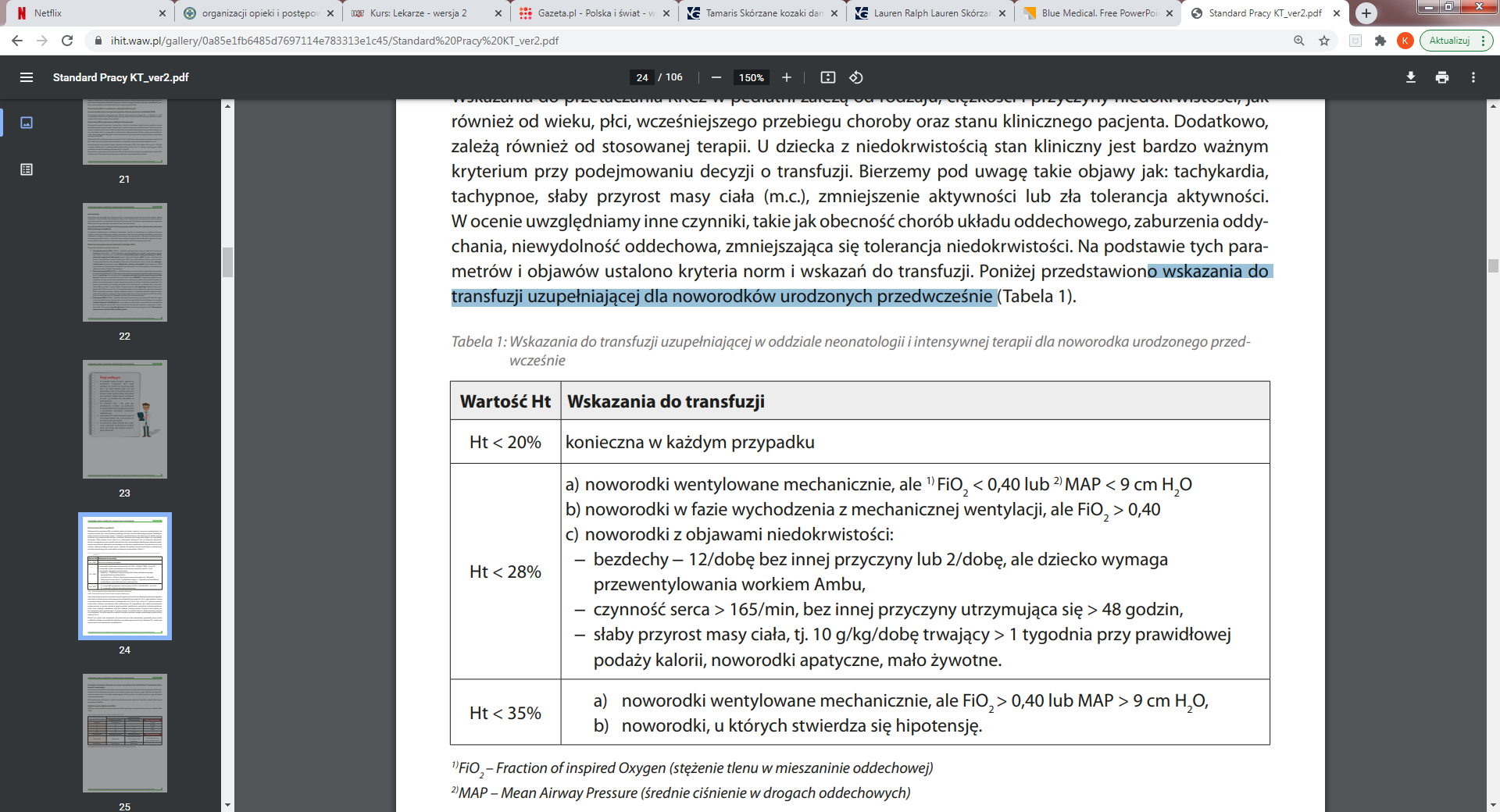 25
KONCENTRAT KRWINEK CZERWONYCH – ZASADY DOBIERANIA
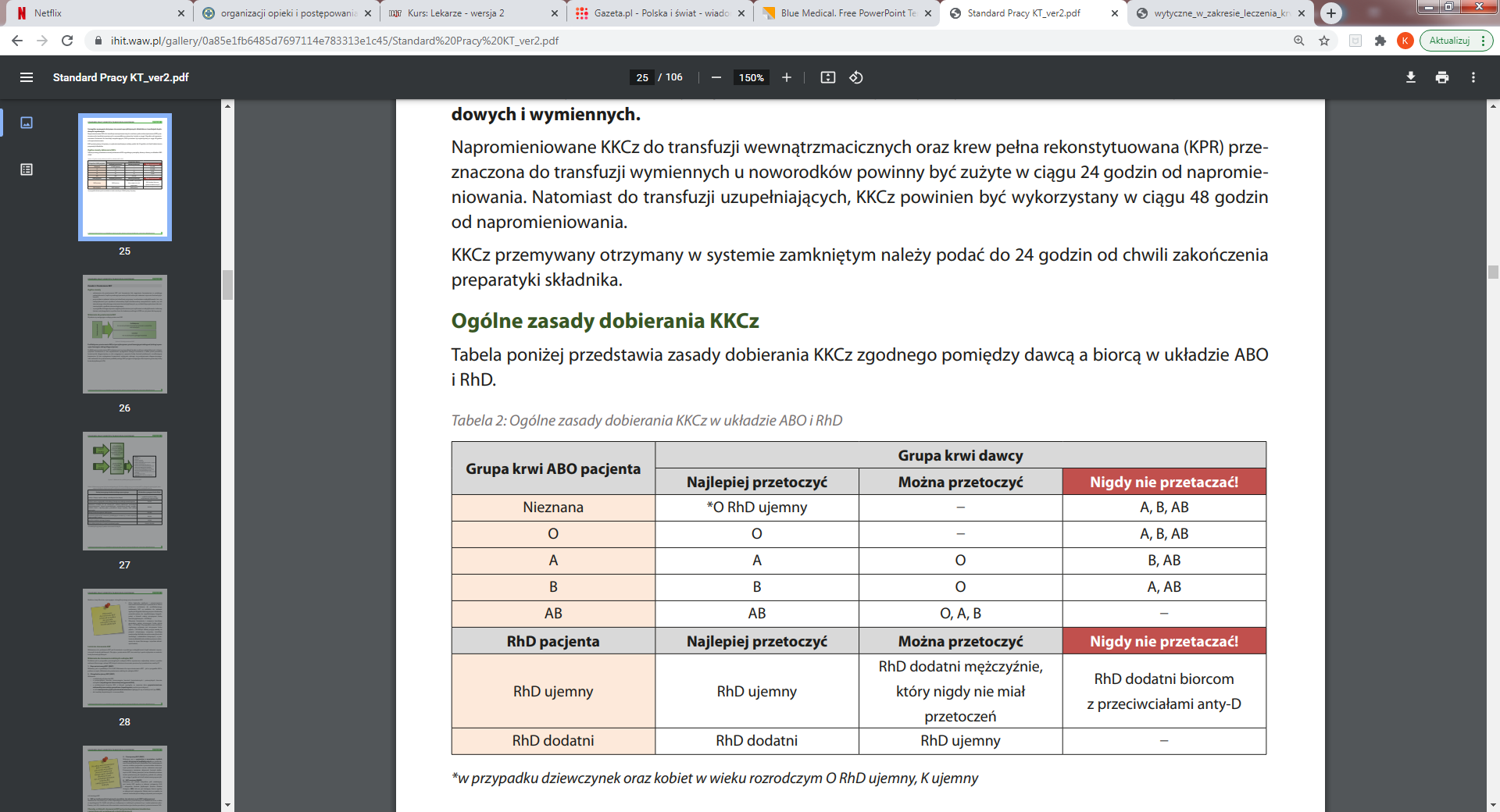 26
WAŻNE UWAGI PRAKTYCZNE
W przypadku podjęcia decyzji o przetoczeniu KKCz należy sprawdzić, czy pacjent ma oznaczoną grupę krwi i czy wynik badania jest potwierdzony; jeżeli brak – należy zlecić wykonanie
Należy wypełnić zamówienie na krew i jej składniki oraz skierowanie na próbę zgodności (nie dotyczy dzieci do 4 miesiąca życia)
Po otrzymaniu KKCz z Banku Krwi należy prowadzić postępowanie zgodnie z obowiązującymi w szpitalu procedurami
Przetoczenie KKCz należy rozpocząć w ciągu 30 minut, czas przetaczania nie może przekraczać 4 godzin
Po przetoczeniu każdej jednostki należy ocenić konieczność kontynuowania transfuzji biorąc pod uwagę stan kliniczny pacjenta i wynik stężenia Hb
27
2
WSKAZANIA DO PRZETACZANIA
KONCENTRAT KRWINEK PŁYTKOWYCH
KONCENTRAT KRWINEK PŁYTKOWYCH– ZASADY OGÓLNE
Przetoczenie koncentratu krwinek płytkowych stosuje się w profilaktyce i leczeniu krwawień związanych z małopłytkowością. 
Może ono przynieść korzyść tylko w przypadku, gdy liczba płytek krwi u chorego jest niedostateczna lub gdy wykazują one uszkodzenia funkcjonalne. 
Wskazania do przetoczenia koncentratu krwinek płytkowych zależą od liczby i funkcji krwinek, patofizjologii krwawienia, czynników ryzyka krwawienia oraz choroby podstawowej.
Klasyfikacja krwawienia wg WHO
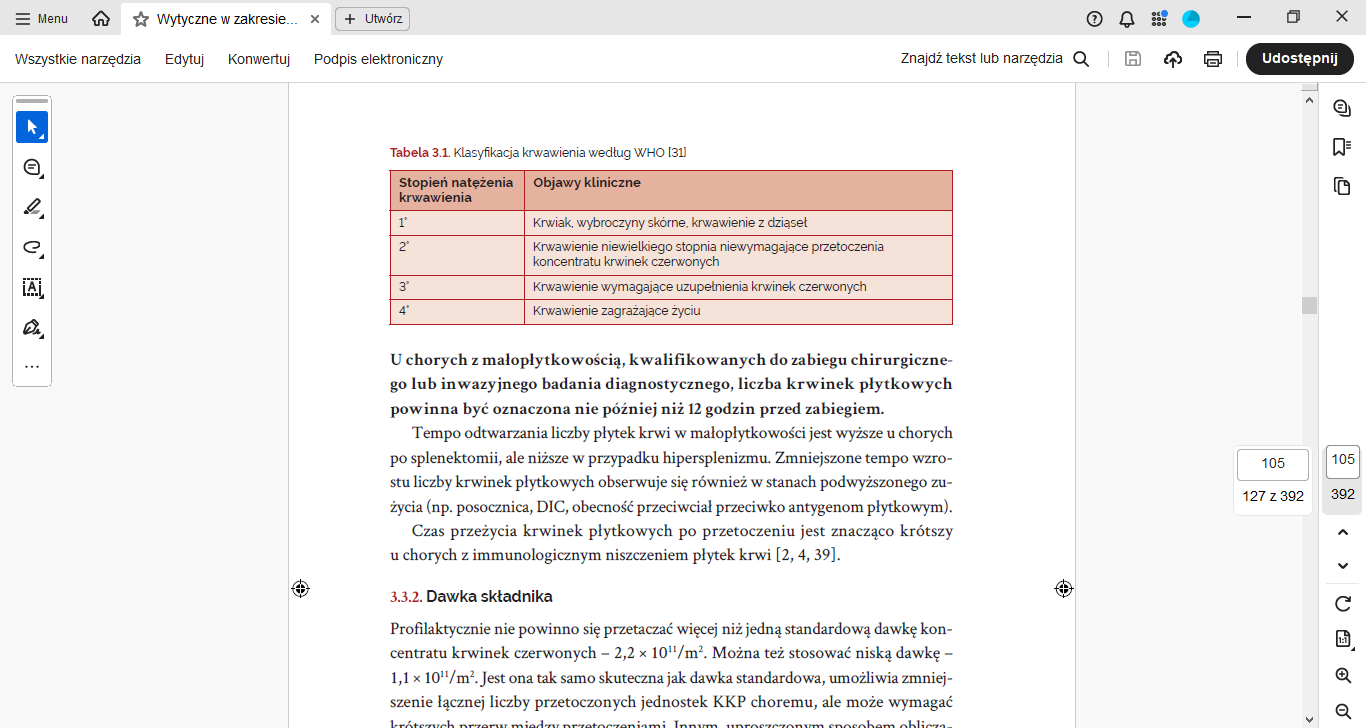 29
KONCENTRAT KRWINEK PŁYTKOWYCH– ZASADY OGÓLNE
Wskazaniem do przetoczenia KKP jest krwawienie lub zagrożenie krwawieniem w  przebiegu małopłytkowości, bądź w przebiegu pierwotnych lub wtórnych zaburzeń czynności krwinek płytkowych,
Przy ustalaniu wskazań istotne jest określenie przyczyny i mechanizmu małopłytkowości: 
małopłytkowość jest wynikiem odwracalnej bądź nieodwracalnej niewydolności szpiku, 
małopłytkowość jest wynikiem wzmożonego obwodowego niszczenia krwinek płytkowych, np. wskutek hipersplenizmu lub niszczenia płytek o podłożu immunologicznym,
w przypadkach diagnostycznie wątpliwych konieczne jest wykluczenie małopłytkowości rzekomej (zmiana antykoagulantu w próbce krwi do badania morfologii z EDTA na cytrynian lub heparynę).
30
KONCENTRAT KRWINEK PŁYTKOWYCH– ZASADY OGÓLNE
Profilaktycznie nie powinno się przetaczać więcej niż jedną standardową dawkę koncentratu krwinek czerwonych – 2,2 × 1011/m2. 
Uproszczonym sposobem obliczania dawki koncentratu krwinek płytkowych jest stosowanie:
jednej jednostki koncentratu  (uzyskanego z jednej jednostki krwi pełnej) na 10 kg mc (zwykle 4–6 jednostek) lub 
jednego preparatu koncentratu krwinek płytkowych z aferezy. 
Jedna dawka terapeutyczna składnika powinna spowodować wzrost liczby płytek krwi o 30 do 50 × 109/l u chorego o powierzchni ciała 1,8 m2.
31
KONCENTRAT KRWINEK PŁYTKOWYCH– WSKAZANIA
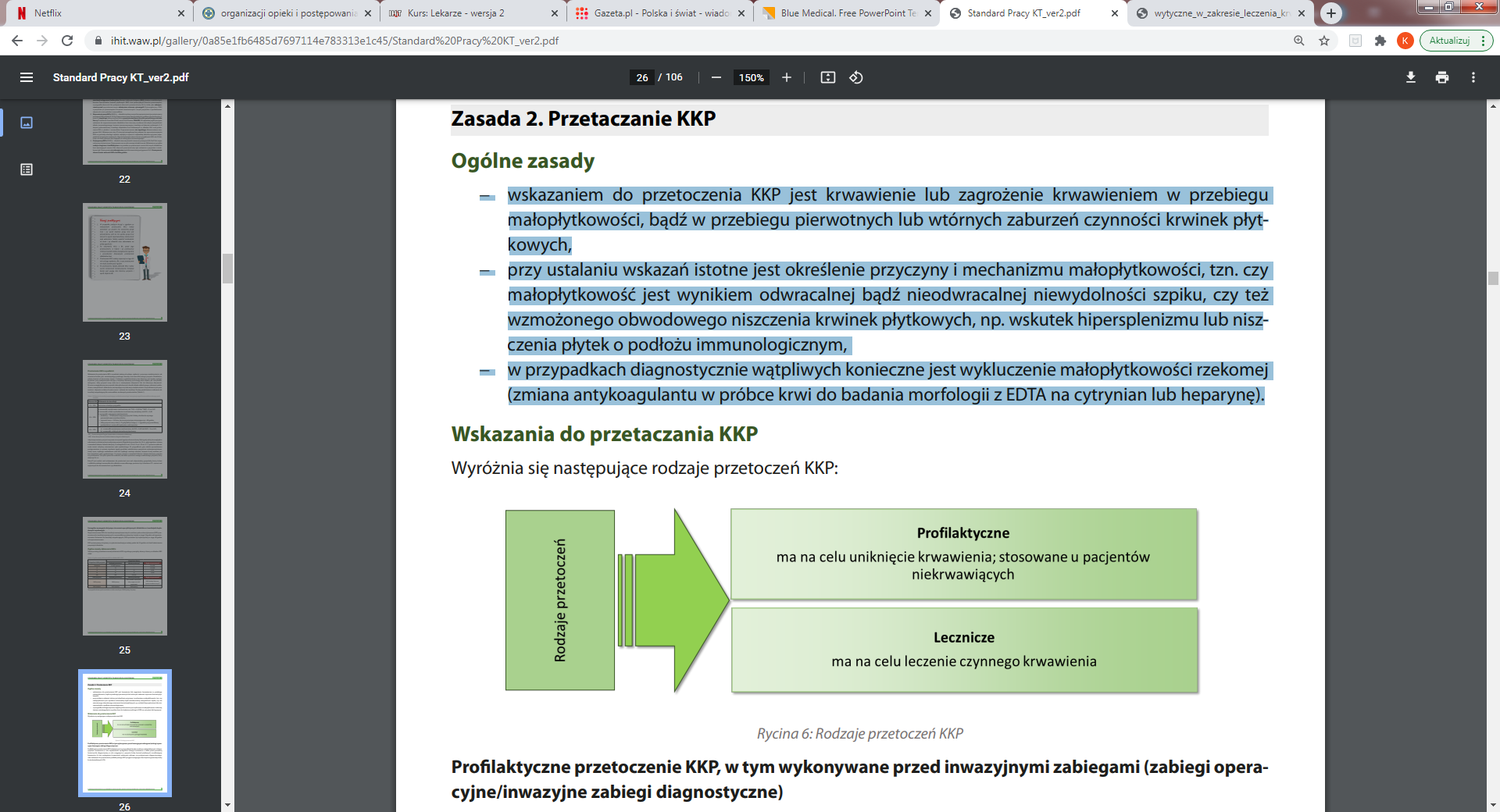 32
KONCENTRAT KRWINEK PŁYTKOWYCH– PRZETOCZENIE PROFILAKTYCZNE
Profilaktyczne przetoczenie KKP wskazane jest w przypadkach bardzo nasilonej małopłytkowości z dużym ryzykiem krwawienia w  celu zapobieżenia wystąpieniu takiego krwawienia, 
Profilaktyczne przetoczenie KKP wskazane jest także przed procedurą leczniczą lub diagnostyczną w  celu osiągnięcia u  pacjenta liczby krwinek płytkowych umożliwiającej bezpieczne (tj. bez wystąpienia krwawienia) wykonanie zabiegu czy postępowania diagnostycznego. 
U chorych z małopłytkowością, kwalifikowanych do zabiegu chirurgicznego lub inwazyjnego badania diagnostycznego, liczba krwinek płytkowych powinna być oznaczona nie później niż 12 godzin przed zabiegiem.
W każdym przypadku dla chorego z małopłytkowością należy wybrać jak najmniej inwazyjny zabieg diagnostyczny/terapeutyczny; w profilaktyce należy przede wszystkim zastosować metody lokalnego hamowania krwawienia (np. ucisk)
33
KONCENTRAT KRWINEK PŁYTKOWYCH – PRZETOCZENIE PROFILAKTYCZNE – PRZED ZABIEGIEM CHIRURGICZNYM
Wartości graniczne do profilaktycznego przetaczania KKP – zabiegi chirurgiczne
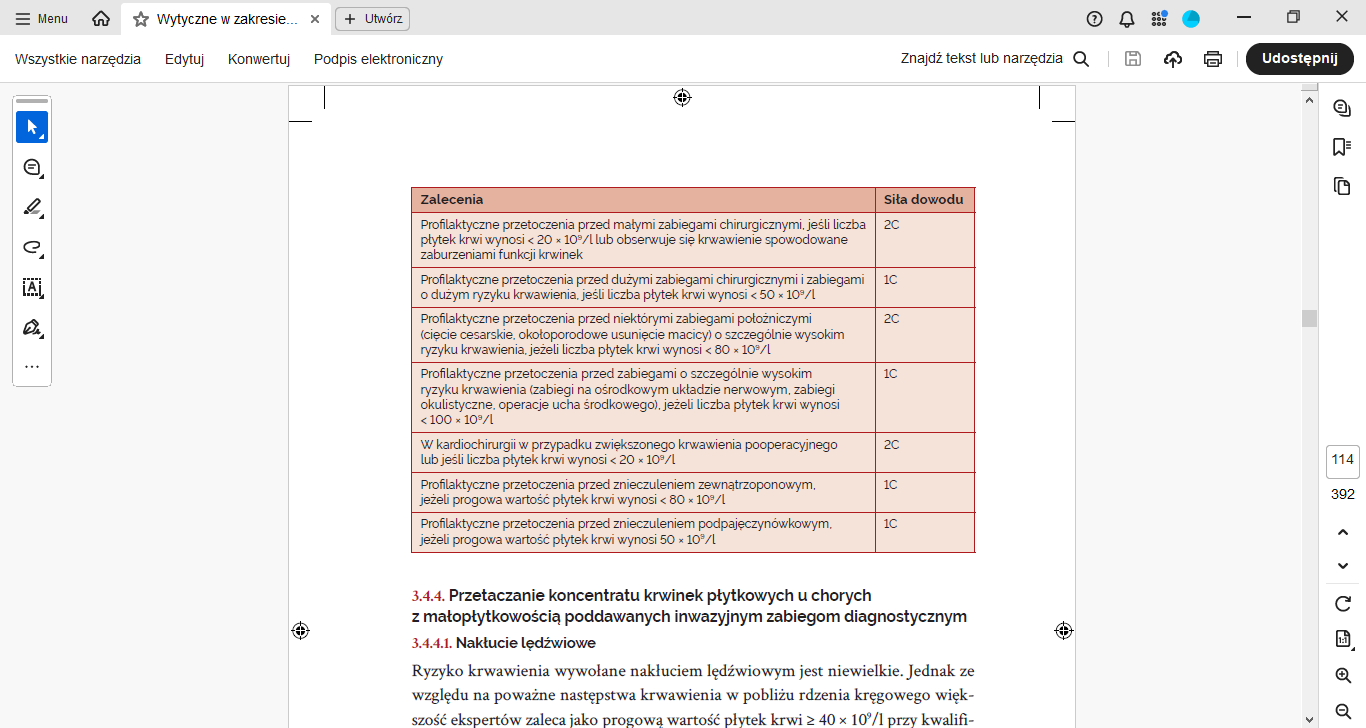 34
KONCENTRAT KRWINEK PŁYTKOWYCH – PRZETOCZENIE PROFILAKTYCZNE – PRZED ZABIEGIEM DIAGNOSTYCZNYM
Wartości graniczne do profilaktycznego przetaczania KKP – zakładanie wkłuć centralnych
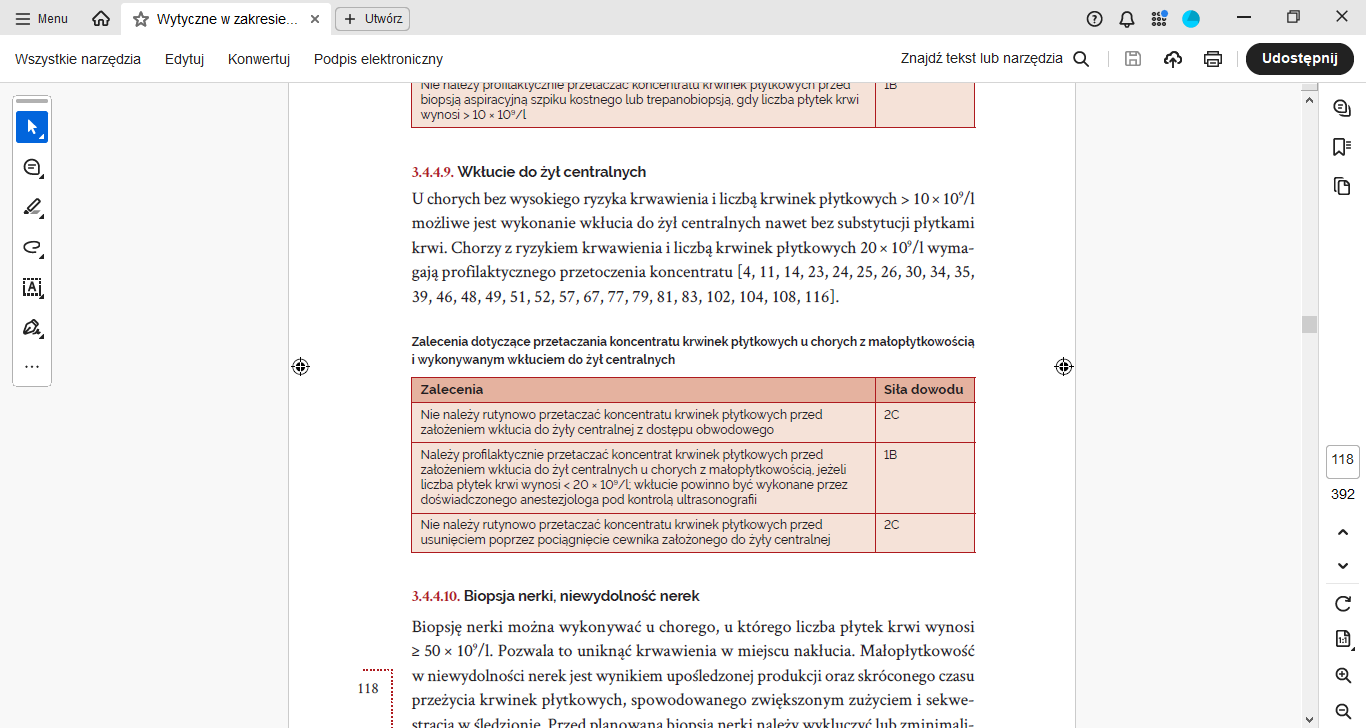 35
KONCENTRAT KRWINEK PŁYTKOWYCH – PRZETOCZENIE PROFILAKTYCZNE – PRZED ZABIEGIEM DIAGNOSTYCZNYM
Wartości graniczne do profilaktycznego przetaczania KKP – nakłucie lędźwiowe






- W przypadku diagnostyki wykonywanej w trybie nagłym uważa się, że wystarczająca jest liczba krwinek płytkowych wynosząca 20 × 109/l, pod warunkiem braku innych czynników krwawienia.
- U chorych z ciężką posocznicą, u których nakłucie lędźwiowe jest bezwzględnie konieczne dla potwierdzenia rozpoznania, np. w przypadku podejrzenia posocznicy meningokokowej, zabieg przeprowadza się bez względu na liczbę płytek krwi. W przypadku liczby wynoszącej poniżej < 10 × 109/l należy przetoczyć koncentrat krwinek płytkowych. 
- Przetoczenie zaleca się również w przypadku,gdy chory leczony jest skojarzoną terapią inhibitorami agregacji płytek krwi. 
- Jeżeli w leczeniu stosowane są tylko pochodne kwasu acetylosalicylowego, to ze względu na niewielkie ryzyko krwawienia – nakłucie lędźwiowe można wykonać
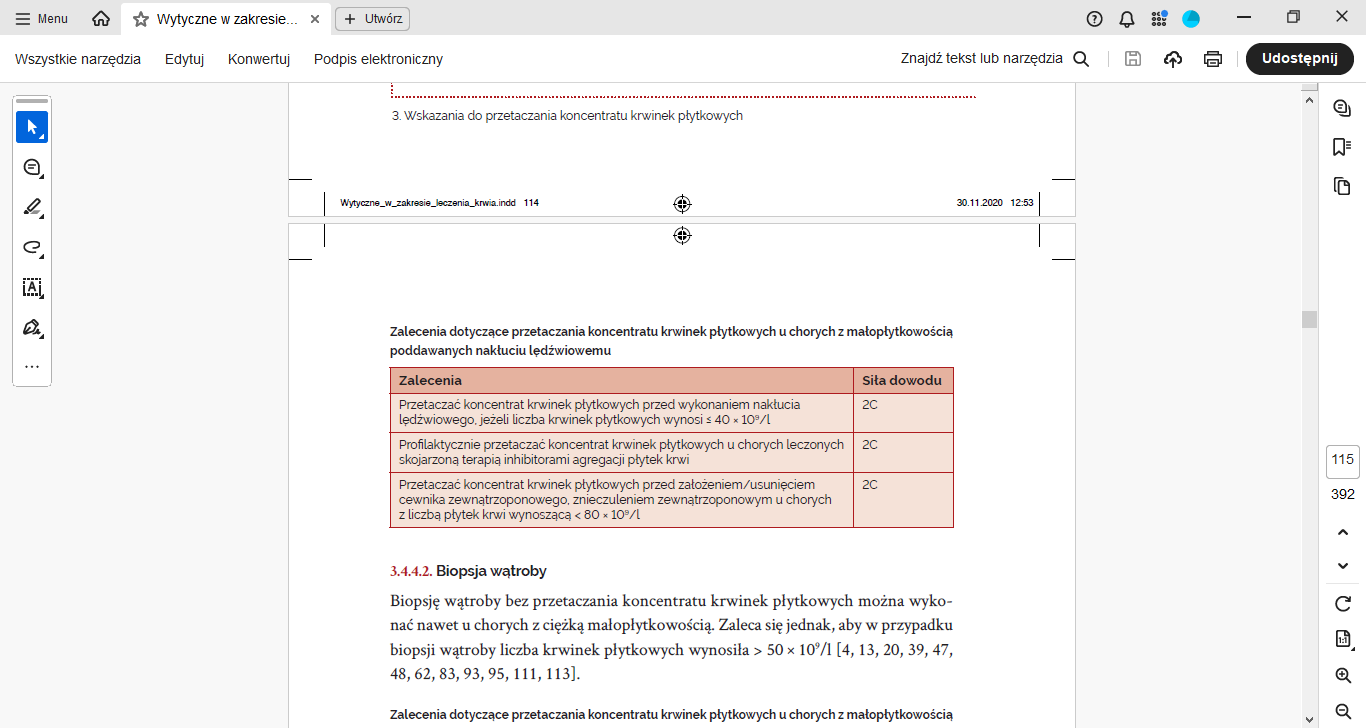 36
KONCENTRAT KRWINEK PŁYTKOWYCH – PRZETOCZENIE PROFILAKTYCZNE – PRZED ZABIEGIEM DIAGNOSTYCZNYM
Wartości graniczne do profilaktycznego przetaczania KKP – biopsja wątroby





Wartości graniczne do profilaktycznego przetaczania KKP – zabiegi endoskopowe
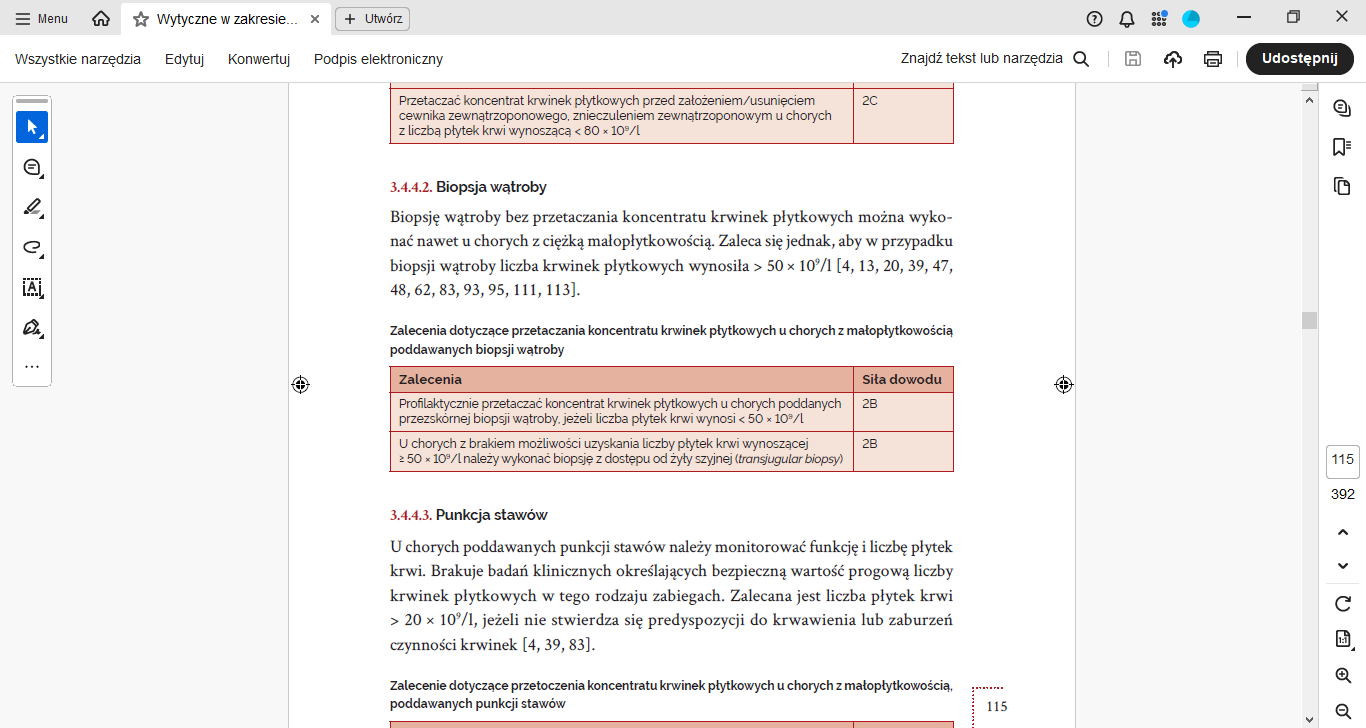 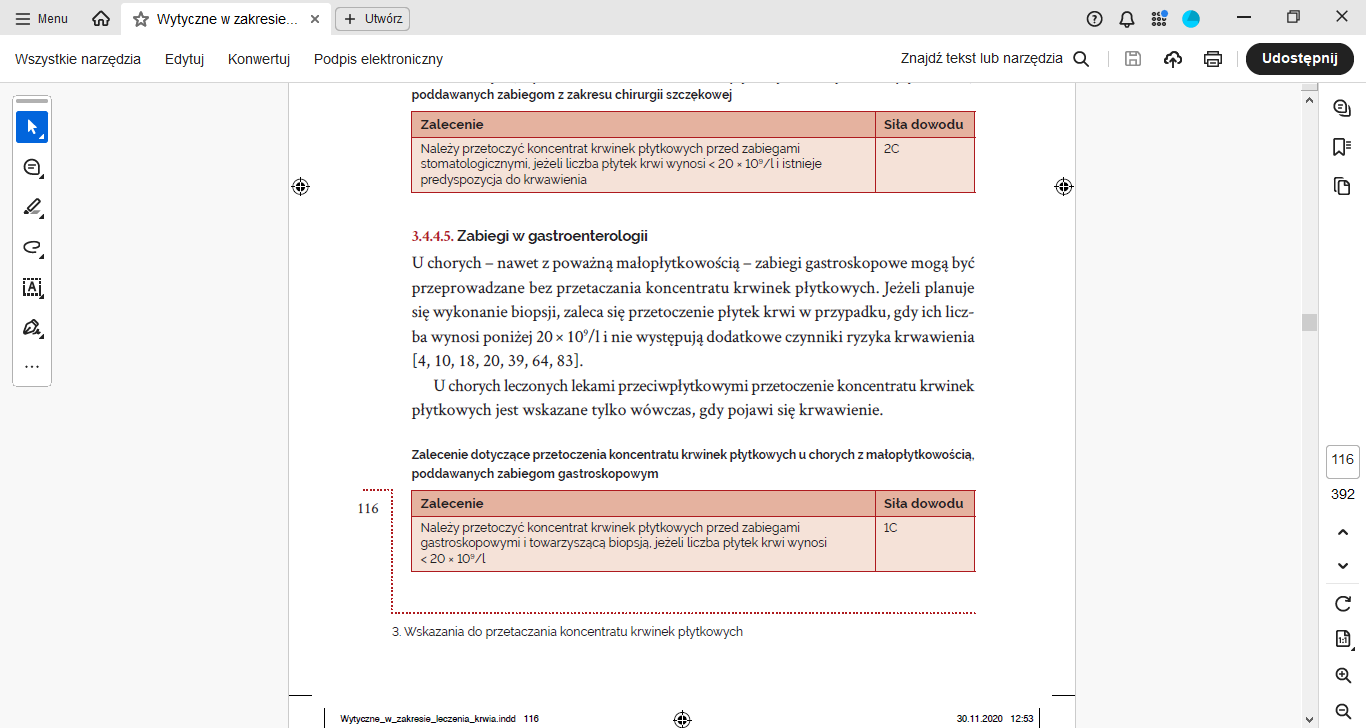 37
KONCENTRAT KRWINEK PŁYTKOWYCH – PRZETOCZENIE PROFILAKTYCZNE – PRZED ZABIEGIEM DIAGNOSTYCZNYM
Wartości graniczne do profilaktycznego przetaczania KKP – bronchoskopia z biopsją





Wartości graniczne do profilaktycznego przetaczania KKP – biopsja szpiku , trepanobiopsja
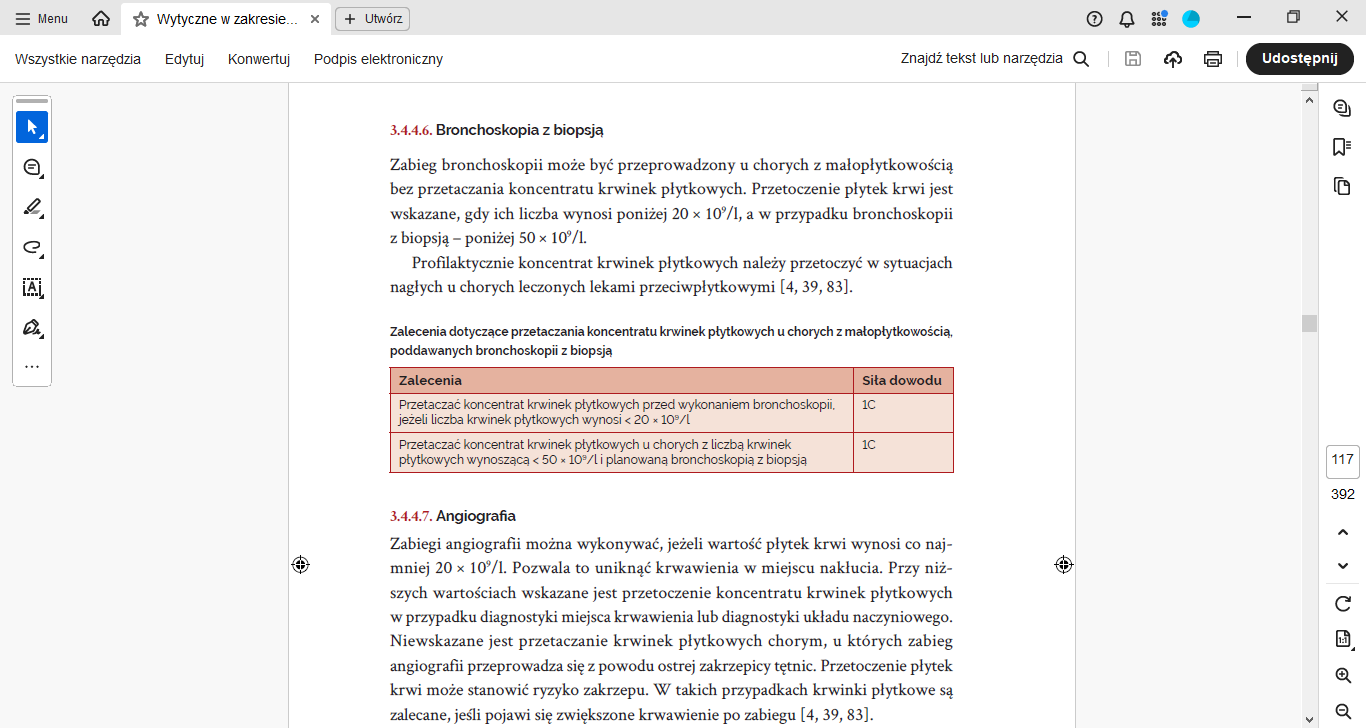 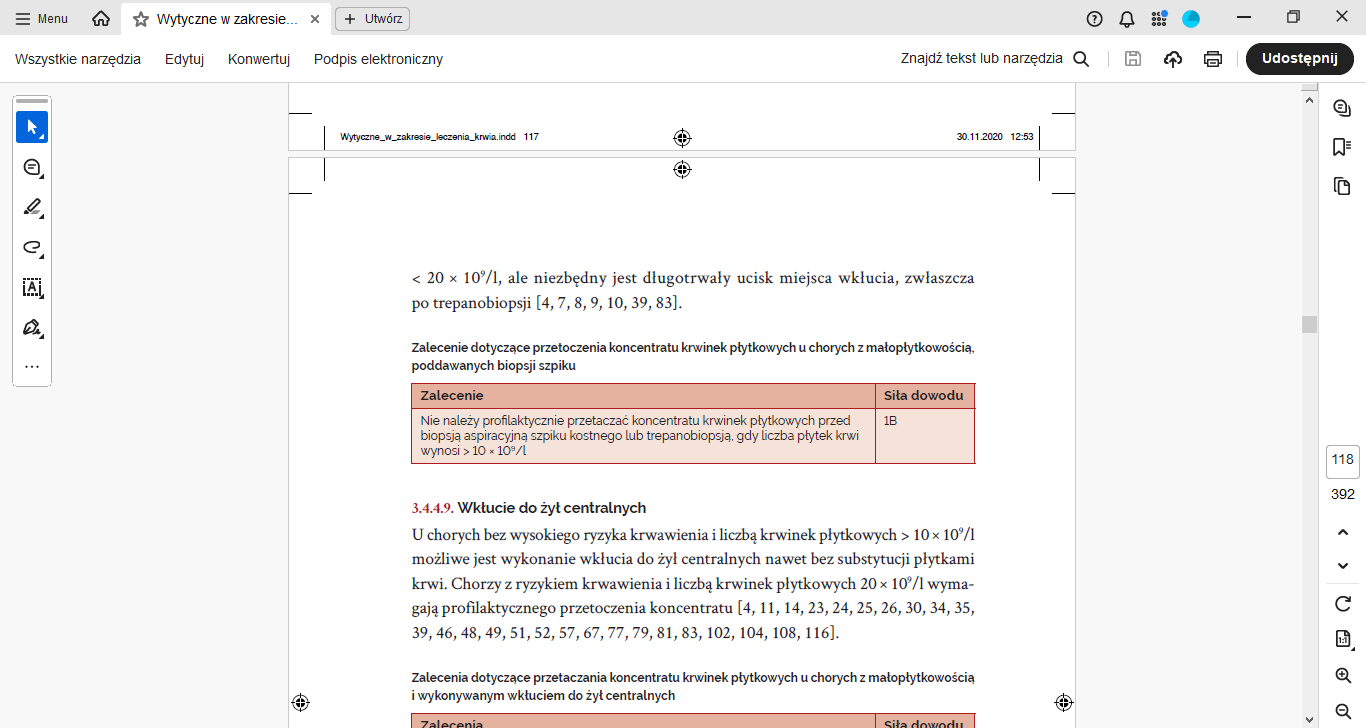 38
KONCENTRAT KRWINEK PŁYTKOWYCH – PRZETOCZENIE PROFILAKTYCZNE – PRZED ZABIEGIEM DIAGNOSTYCZNYM
Wartości graniczne do profilaktycznego przetaczania KKP – angiografia
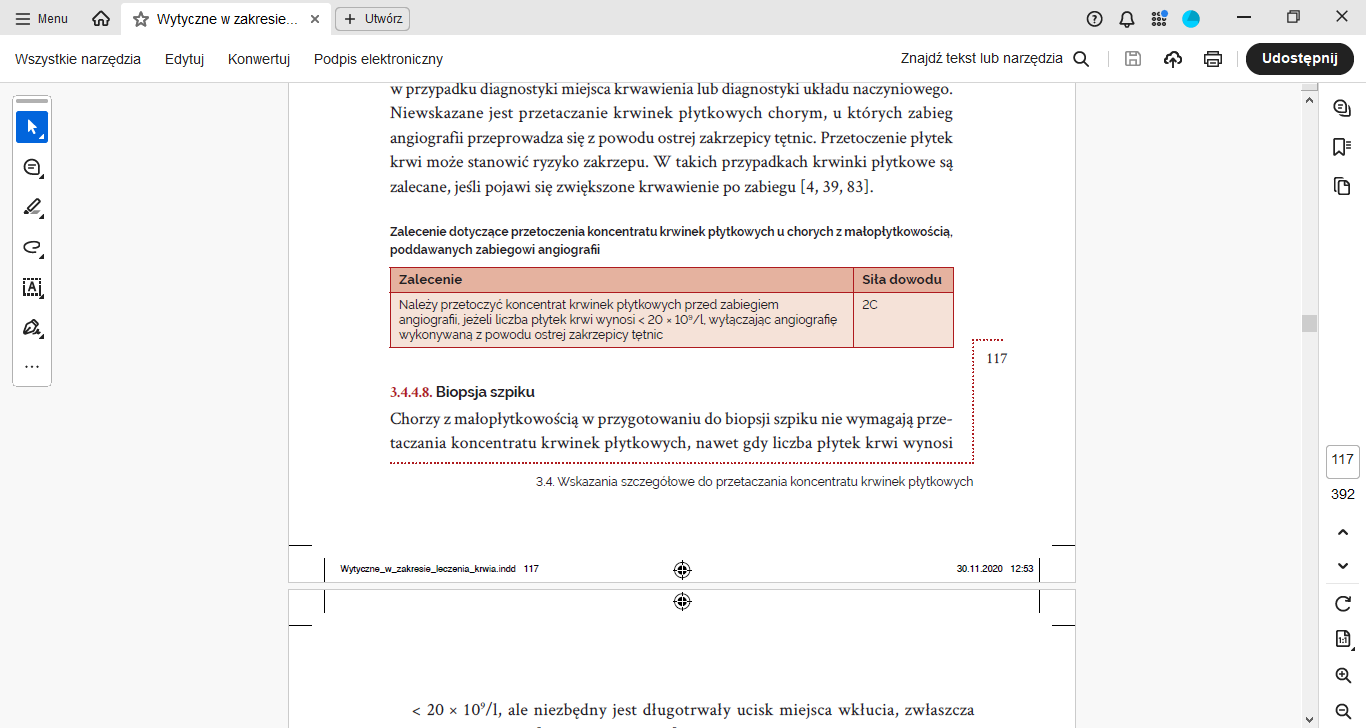 39
KONCENTRAT KRWINEK PŁYTKOWYCH – PRZETACZANIE W OKREŚLONYCH STANACH KLINICZNYCH
CHORZY Z PRZEWLEKŁĄ MAŁOPŁYTKOWOŚCIĄ
Do tej grupy należą chorzy z przewlekłą małopłytkowością spowodowaną upośledzeniem wytwarzania płytek krwi przez szpik na skutek zmniejszenia liczby megakariocytów (np. niedokrwistość aplastyczna, zespół mielodysplastyczny lub małopłytkowość dziedziczna)
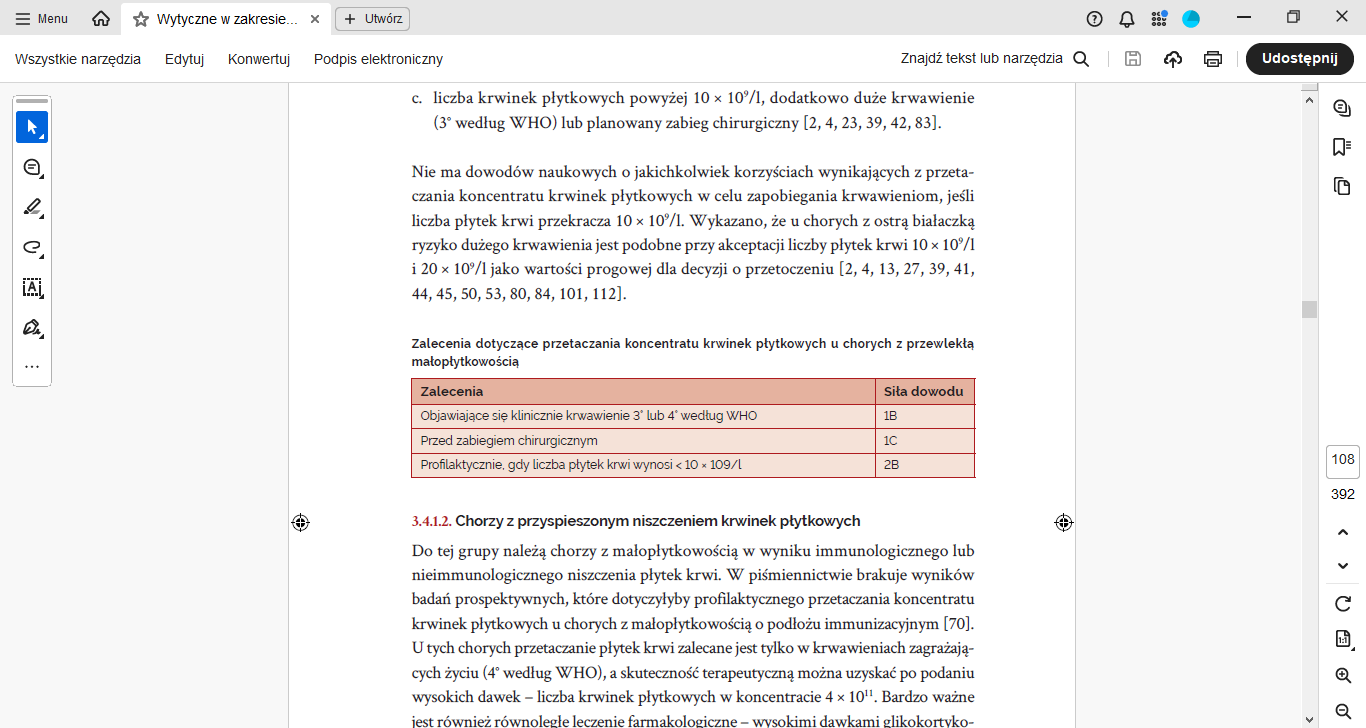 40
KONCENTRAT KRWINEK PŁYTKOWYCH – PRZETACZANIE W OKREŚLONYCH STANACH KLINICZNYCH
CHORZY Z PRZYSPIESZONYM NISZCZENIEM PŁYTEK
Chorzy z małopłytkowością w wyniku immunologicznego lub nieimmunologicznego niszczenia płytek krwi.
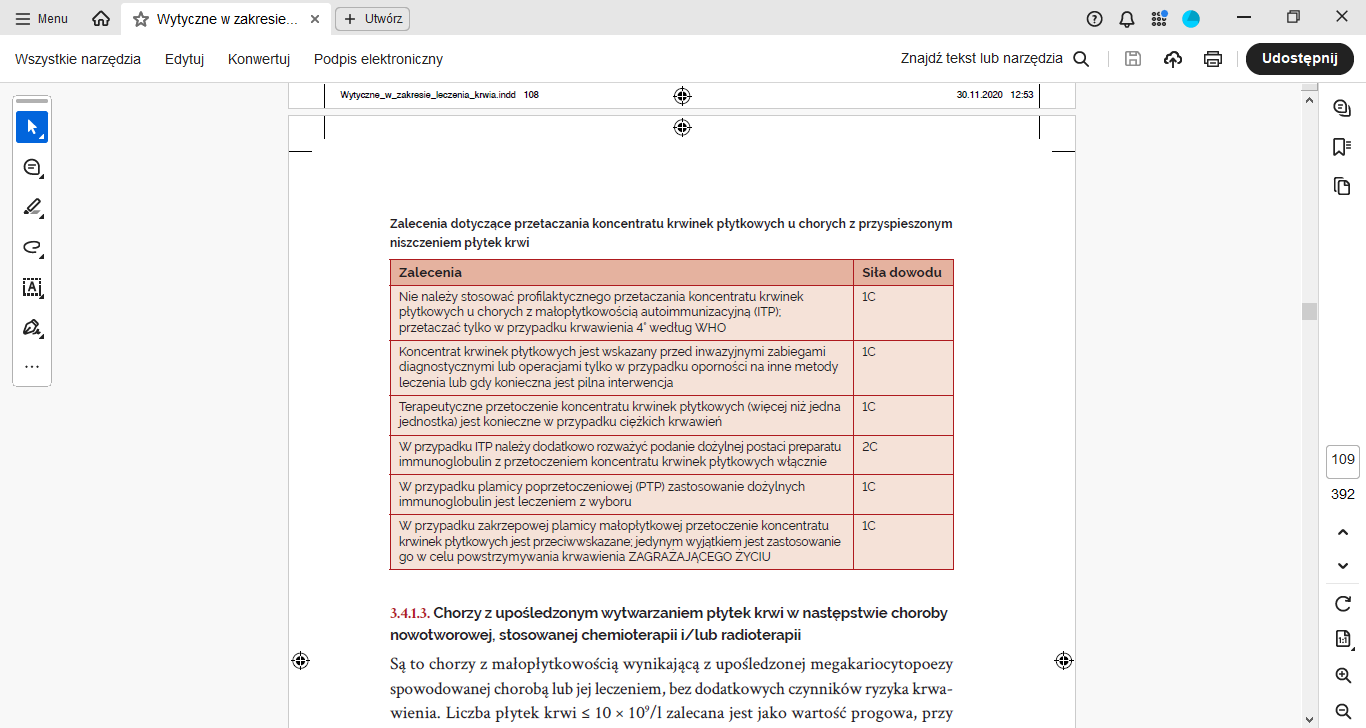 41
KONCENTRAT KRWINEK PŁYTKOWYCH – PRZETACZANIE W OKREŚLONYCH STANACH KLINICZNYCH
CHORZY Z UPOŚLEDZONYM WYTWARZANIEM PŁYTEK
Chorzy z upośledzonym wytwarzaniem płytek ( w wyniku chemioterapii, radioterapii lub choroby nowotworowej
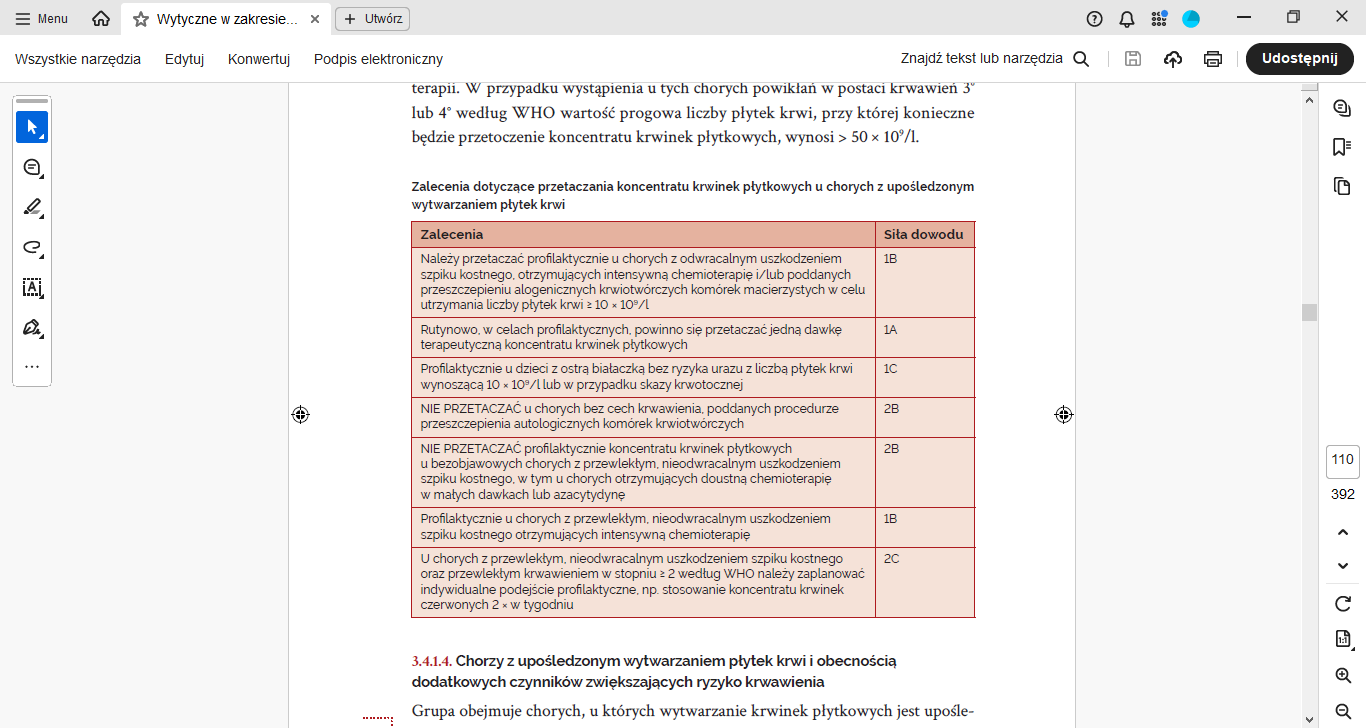 42
KONCENTRAT KRWINEK PŁYTKOWYCH – PRZETACZANIE W OKREŚLONYCH STANACH KLINICZNYCH
CHORZY Z UPOŚLEDZONYM WYTWARZANIEM PŁYTEK I DODATKOWYMI CZYNNIKAMI RYZYKA KRWAWIENIA
Czynniki ryzyka wystąpienia krwawienia u chorych z małopłytkowością
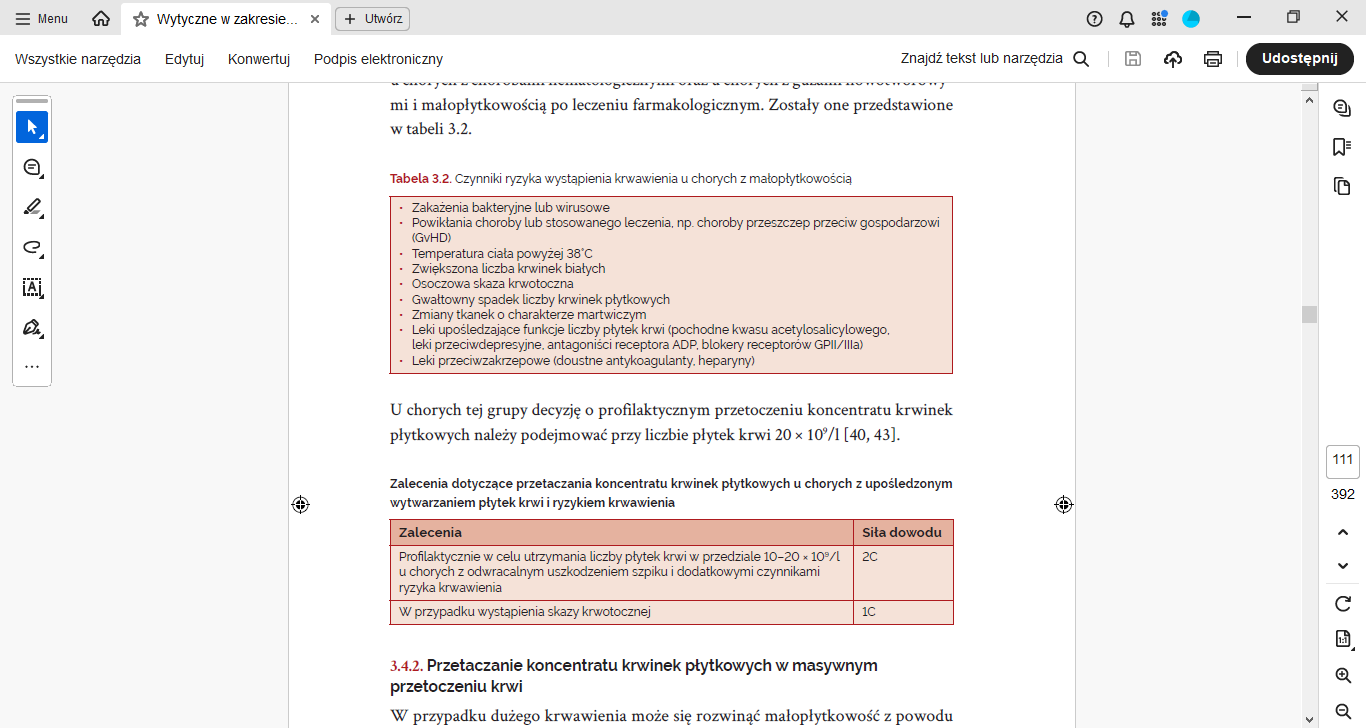 43
KONCENTRAT KRWINEK PŁYTKOWYCH – PRZETACZANIE W OKREŚLONYCH STANACH KLINICZNYCH
CHORZY Z UPOŚLEDZONYM WYTWARZANIEM PŁYTEK I DODATKOWYMI CZYNNIKAMI RYZYKA KRWAWIENIA

WSKAZANIA DO PRZETACZANIA
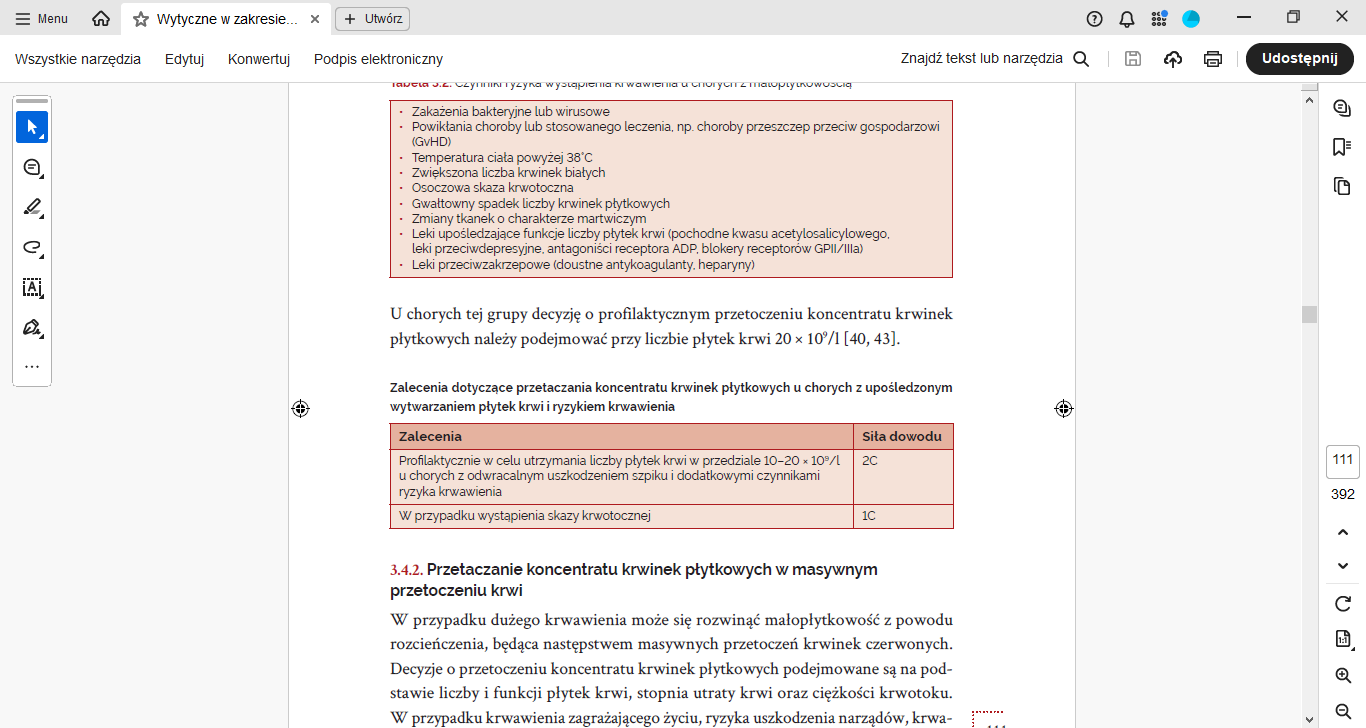 44
KONCENTRAT KRWINEK PŁYTKOWYCH – PRZETACZANIE W OKREŚLONYCH STANACH KLINICZNYCH
CHORZY Z ZABURZENIEM FUNKCJI PŁYTEK KRWI (TROMBOCYTOPATIE)

pierwotne defekty agregacji płytek krwi: zespół Bernarda-Souliera, płytkowy typchoroby von Willebranda;
pierwotne defekty adhezji krwinek płytkowych: trombastenia Glanzmanna;
zaburzenia wydzielania ziarnistości płytkowych: zespół Hermansky’ego-Pudlaka,
zespół Chediaka-Higashiego, zespół szarych płytek, skaza płytkowa typu Quebec;
zaburzenia sekrecji lub transdukcji sygnałów;
zaburzenia nabyte spowodowane przez: leki, mocznicę, marskość wątroby, gammapatie monoklonalne i nowotwory mieloproliferacyjne.
45
KONCENTRAT KRWINEK PŁYTKOWYCH – PRZETACZANIE W OKREŚLONYCH STANACH KLINICZNYCH
CHORZY Z ZABURZENIEM FUNKCJI PŁYTEK KRWI (TROMBOCYTOPATIE)
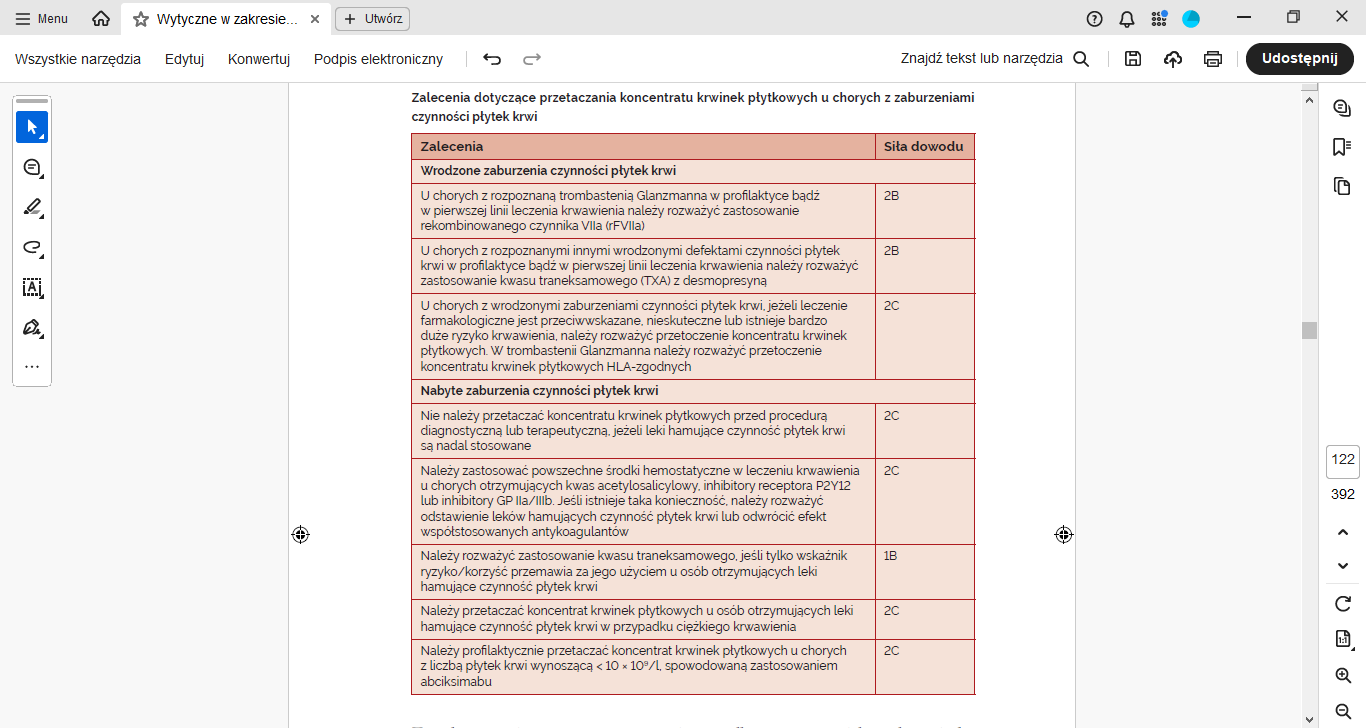 46
KONCENTRAT KRWINEK PŁYTKOWYCH – PRZETACZANIE W OKREŚLONYCH STANACH KLINICZNYCH
CHORZY Z ZABURZENIEM FUNKCJI PŁYTEK KRWI (TROMBOCYTOPATIE)
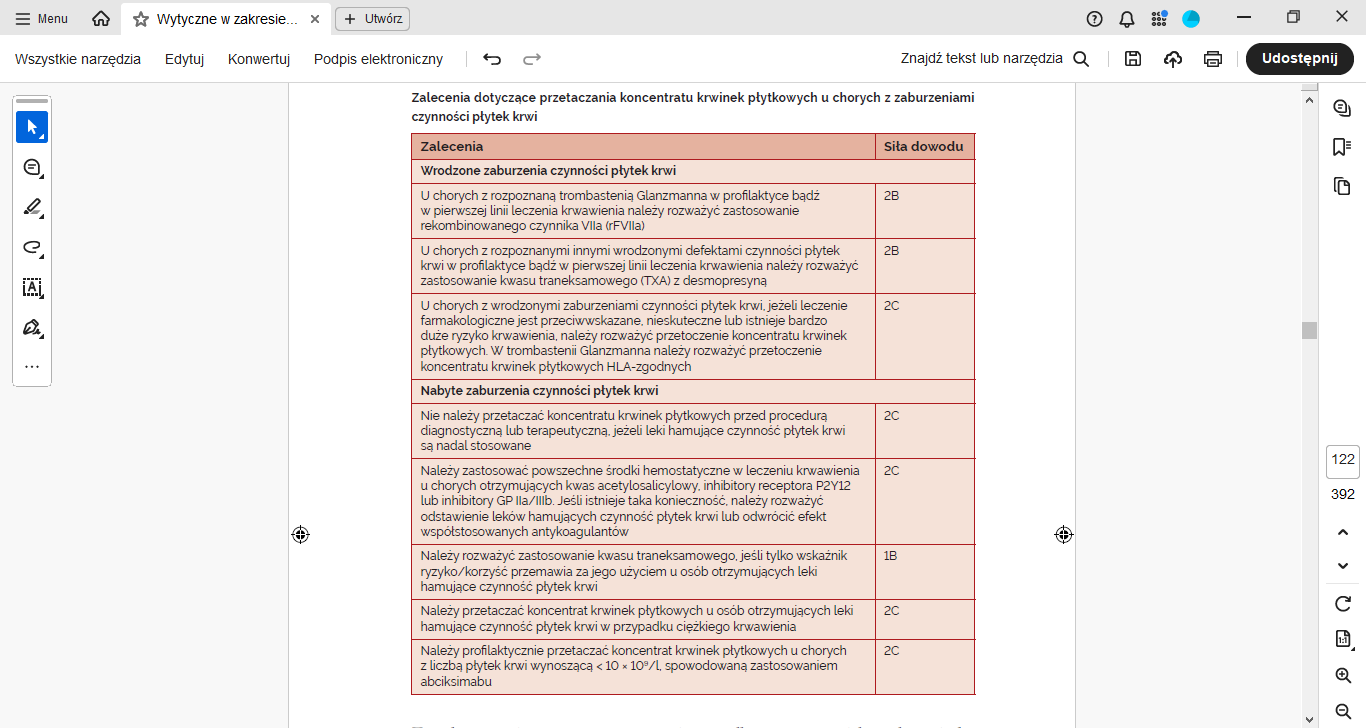 47
KONCENTRAT KRWINEK PŁYTKOWYCH – PRZETACZANIE W OKREŚLONYCH STANACH KLINICZNYCH
PRZETACZANIE KKP W MASYWNYM PRZETACZANIU KRWI
W przypadku dużego krwawienia może rozwinąć się małopłytkowość z powodu rozcieńczenia, będąca następstwem masywnych przetoczeń krwinek czerwonych.
Decyzje o przetoczeniu koncentratu krwinek płytkowych podejmowane są na podstawie liczby i funkcji płytek krwi, stopnia utraty krwi oraz ciężkości krwotoku.
W przypadku krwawienia zagrażającego życiu, ryzyka uszkodzenia narządów, krwawienia wymagającego przetoczenia > 10 jednostek koncentratu krwinek czerwonych – należy utrzymywać liczbę płytek krwi równą 100 × 109/l, bez względu na przyczynę krwawienia.
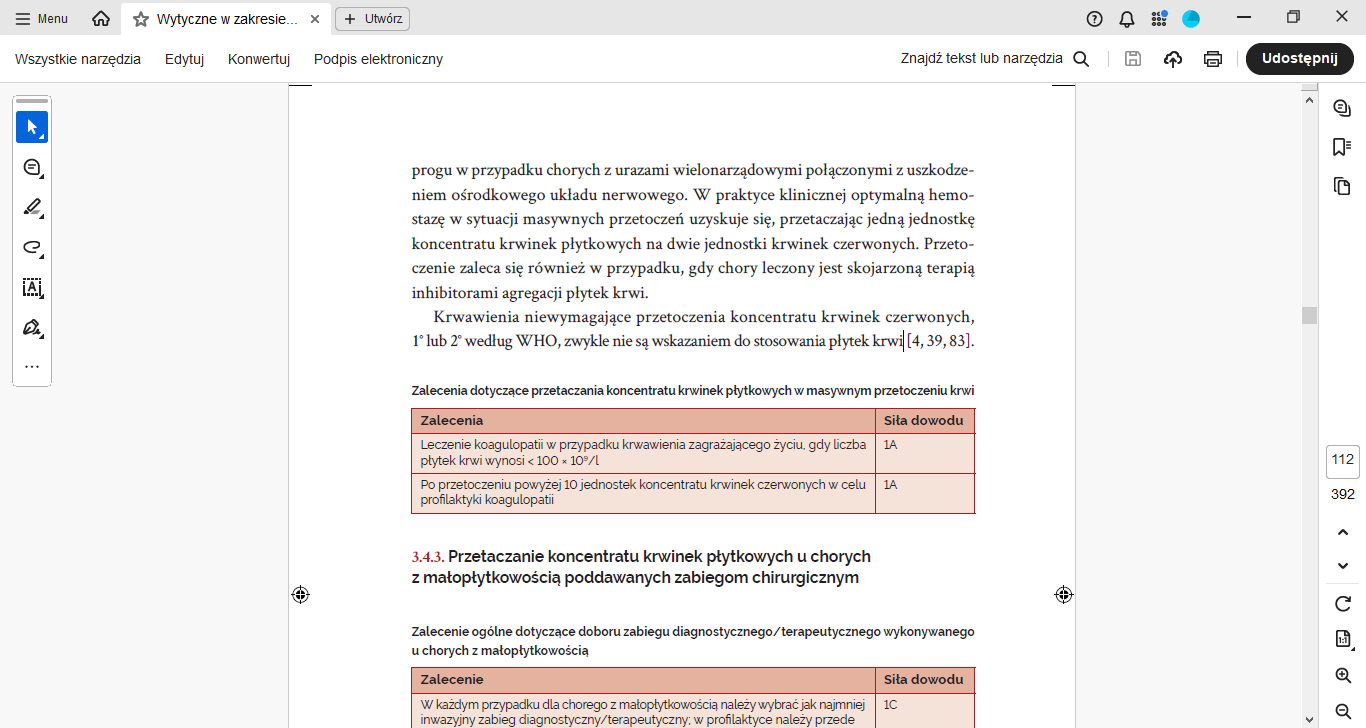 48
KONCENTRAT KRWINEK PŁYTKOWYCH – PRZETACZANIE W OKREŚLONYCH STANACH KLINICZNYCH
PRZETACZANIE KKP W MASYWNYCH KRWAWIENIACH
Liczba płytek krwi wynosząca 50 × 109/l stanowi próg przetaczania KKP u chorych z czynnym krwawieniem.
Na początkowym etapie resuscytacji składnikami krwi rekomendowane jest przetaczanie jednego preparatu krwinek płytkowych z aferezy lub jednego preparatu krwinek płytkowych zlewanych (4–6 jednostek pochodzących z krwi pełnej). 
Dalsze przetoczenia zależą od utrzymywania się krwawienia. 
Podwyższenie wartości hematokrytu do 30% zmniejsza ryzyko krwawienia u chorych z małopłytkowością, wpływając na skuteczność hemostatyczną płytek krwi. 
Wobec tego u chorych, u których planowane jest dalsze przetoczenie KKP - powinien on zostać przetoczony po koncentracie krwinek czerwonych i osoczu
49
KONCENTRAT KRWINEK PŁYTKOWYCH – PRZETACZANIE W OKREŚLONYCH STANACH KLINICZNYCH
PRZETACZANIE KKP W MASYWNYCH KRWAWIENIACH
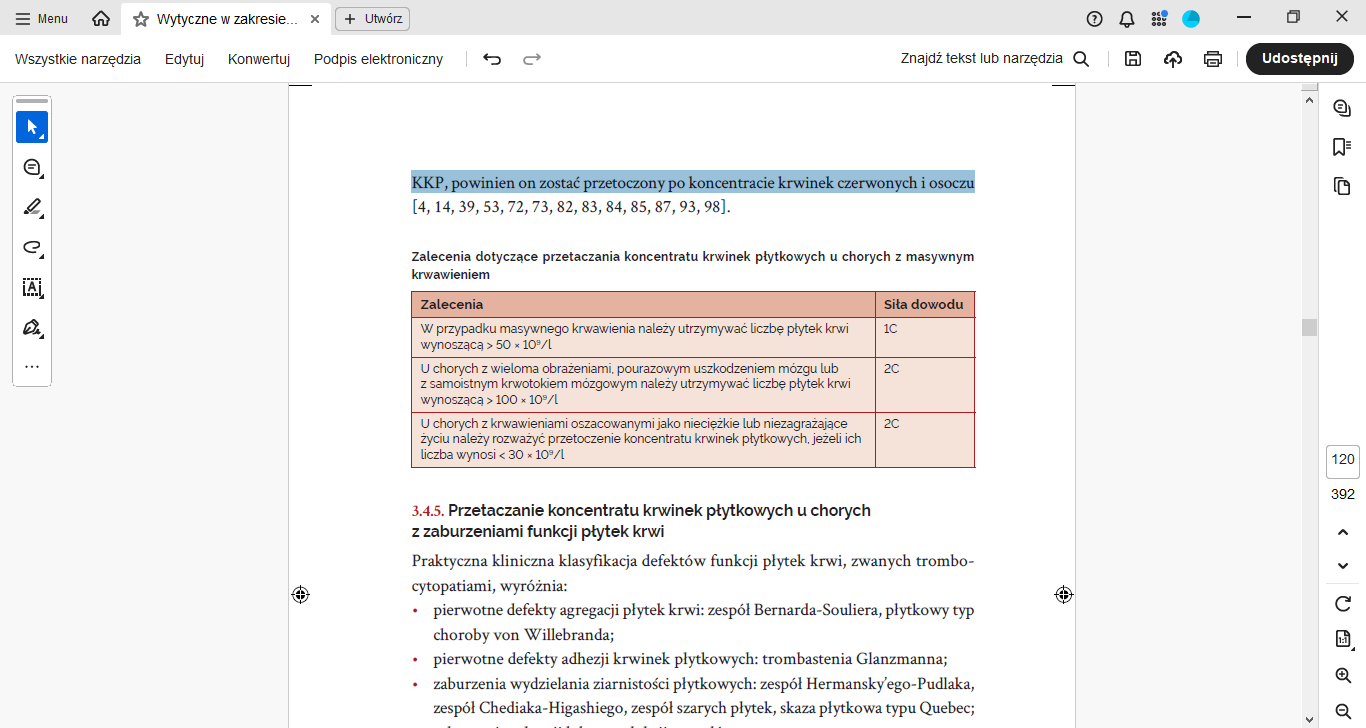 50
KONCENTRAT KRWINEK PŁYTKOWYCH – PRZETACZANIE W OKREŚLONYCH STANACH KLINICZNYCH
PRZETACZANIE KKP W POSOCZNICY
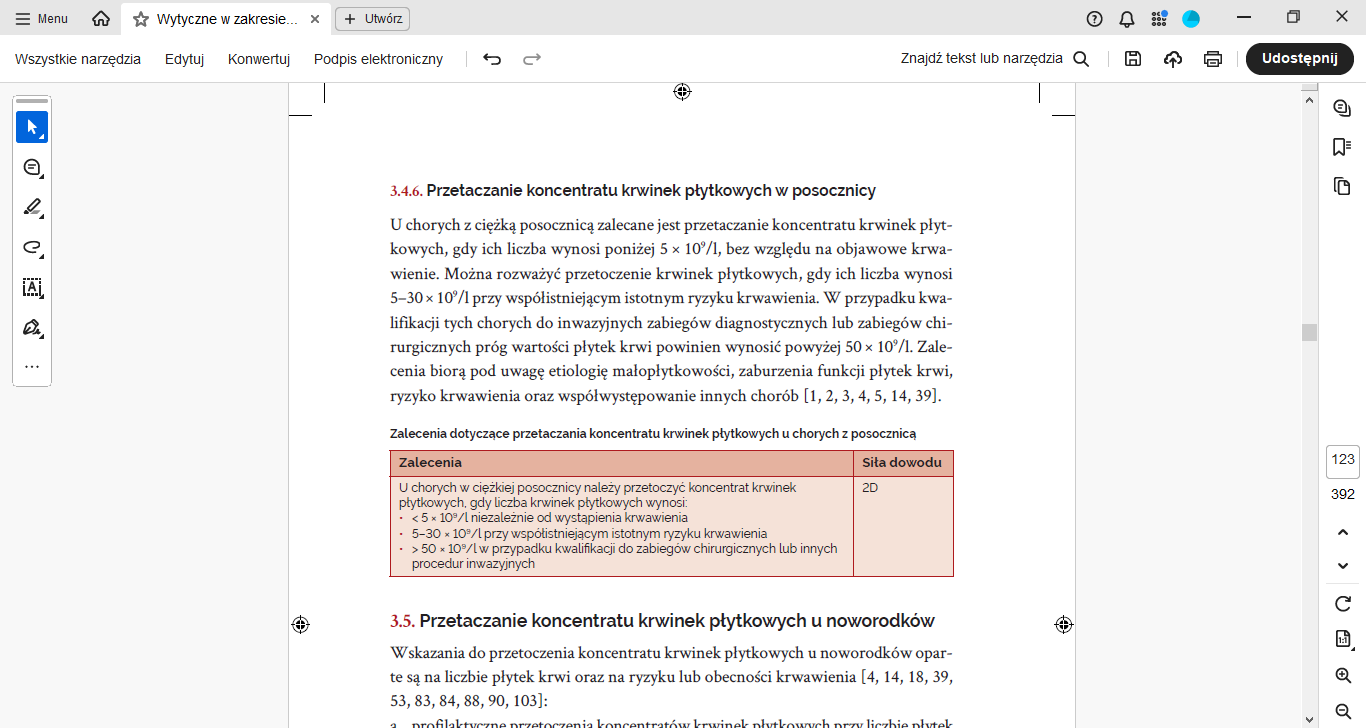 51
KONCENTRAT KRWINEK PŁYTKOWYCH – PRZETACZANIE W OKREŚLONYCH STANACH KLINICZNYCH
PRZETACZANIE KKP U NOWORODKÓW
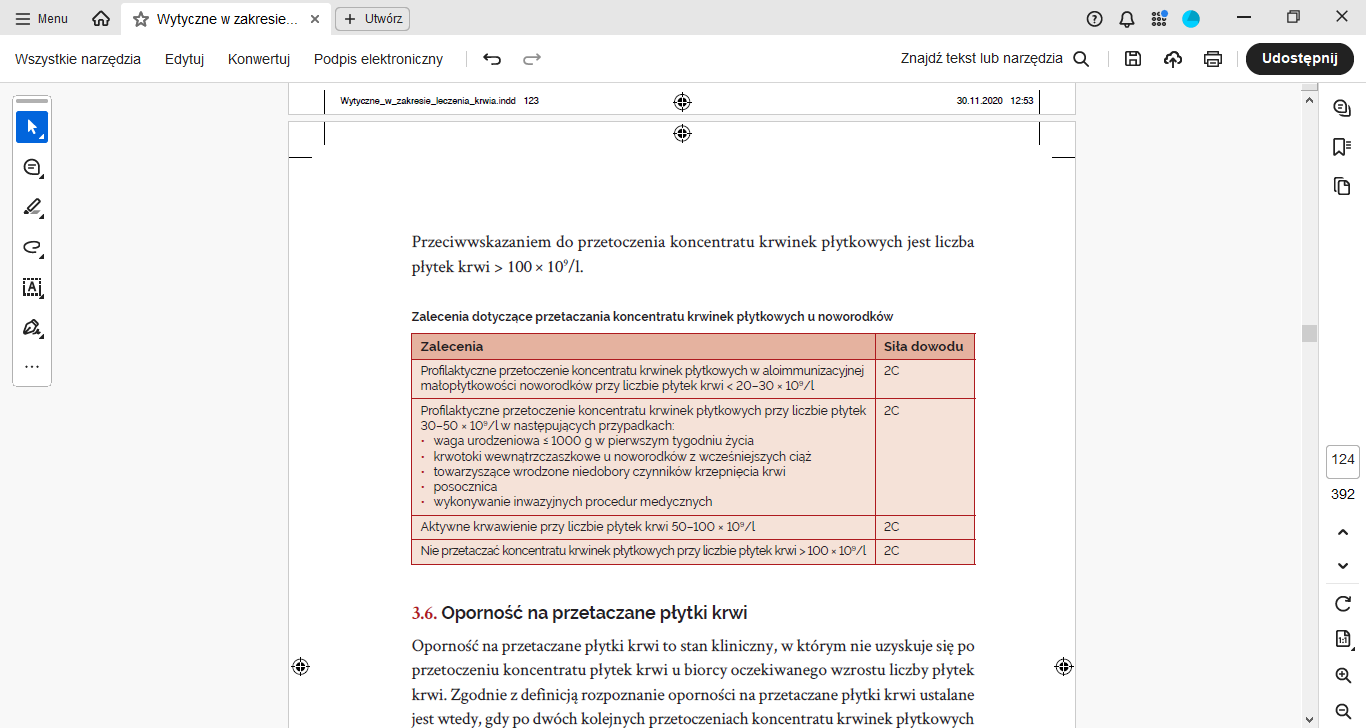 52
KONCENTRAT KRWINEK PŁYTKOWYCH – PRZECIWSKAZANIA DO PRZETACZANIA KKP
Przetaczanie KKP jest przeciwskazane:
plamicy małopłytkowej zakrzepowej;
immunizacyjnej plamicy małopłytkowej;
małopłytkowości zależnej od heparyny;
poprzetoczeniowej skazie małopłytkowej z powodu następujących aspektów klinicznych:
a) w zakrzepowej plamicy małopłytkowej i innych mikroangiopatiach, takich jak zespół hemolityczno-mocznicowy (HUS), zespół HELLP, przetoczenia koncentratu krwinek płytkowych mogą nasilać objawy choroby, dostarczany jest bowiem materiał do tworzenia kolejnych mikrozakrzepów,
b) obecne autoprzeciwciała płytkowe skierowane do podstawowych glikoprotein błony płytek krwi będą niszczyły także przetoczone krwinki płytkowe (immunizacyjna małopłytkowość),
c) powstałe przeciwciała skierowane przeciw kompleksowi heparyna/płytkowy czynnik 4 oraz kompleksy immunologiczne IgG/heparyna/PF4 powodują aktywację płytek krwi i ich agregację oraz aktywację układu krzepnięcia, co nasila małopłytkowość i powoduje powstawanie zakrzepów (małopłytkowość zależna od heparyny),
d) autoprzeciwciała płytkowe niszczą przetoczone krwinki płytkowe (poprzetoczeniowa skaza małopłytkowa)
53
KONCENTRAT KRWINEK PŁYTKOWYCH– OCENA SKUTECZNOŚCI LECZENIA
Ocena skuteczności jest dokonywana w oparciu przede wszystkim o objawy kliniczne i wynik morfologii krwi (wzrost liczby krwinek płytkowych). 
Próbkę krwi do badania należy pobrać z innej żyły niż z tej użytej do transfuzji. 
Ocena kliniczna - ustąpienie krwawienia, niepojawianie się nowych wybroczyn i wylewów podskórnych)
Ocena wzrostu liczby krwinek płytkowych u pacjenta – za zadawalający uznaje się wzrost o 10 000/µl po 1 godzinie albo o 5 000/µl po 20−24 godzinach.
54
KONCENTRAT KRWINEK PŁYTKOWYCH– OCENA SKUTECZNOŚCI LECZENIA
U około 30% wielokrotnych biorców KKP może występować oporność na przetaczanie KKP. 
Oporność mogą powodować czynniki nieimmunologiczne lub immunologiczne. 
Przyczyną immunologicznej oporności na przetaczanie KKP mogą być: 
alloprzeciwciała skierowane do antygenów HLA klasy I (anty–HLA), 
alloprzeciwciała skierowane do swoistych antygenów płytek krwi (anty–HPA), 
alloprzeciwciała skierowane do glikoprotein (GP) błonowych płytek krwi (np. anty–GPII/IIIa). 
W przypadku zaobserwowania u pacjenta braku poprawy liczby krwinek płytkowych należy wykonać badania przeciwciał anty–HLA i /lub anty–HPA.
55
KONCENTRAT KRWINEK PŁYTKOWYCH– ZASADY DOBIERANIA
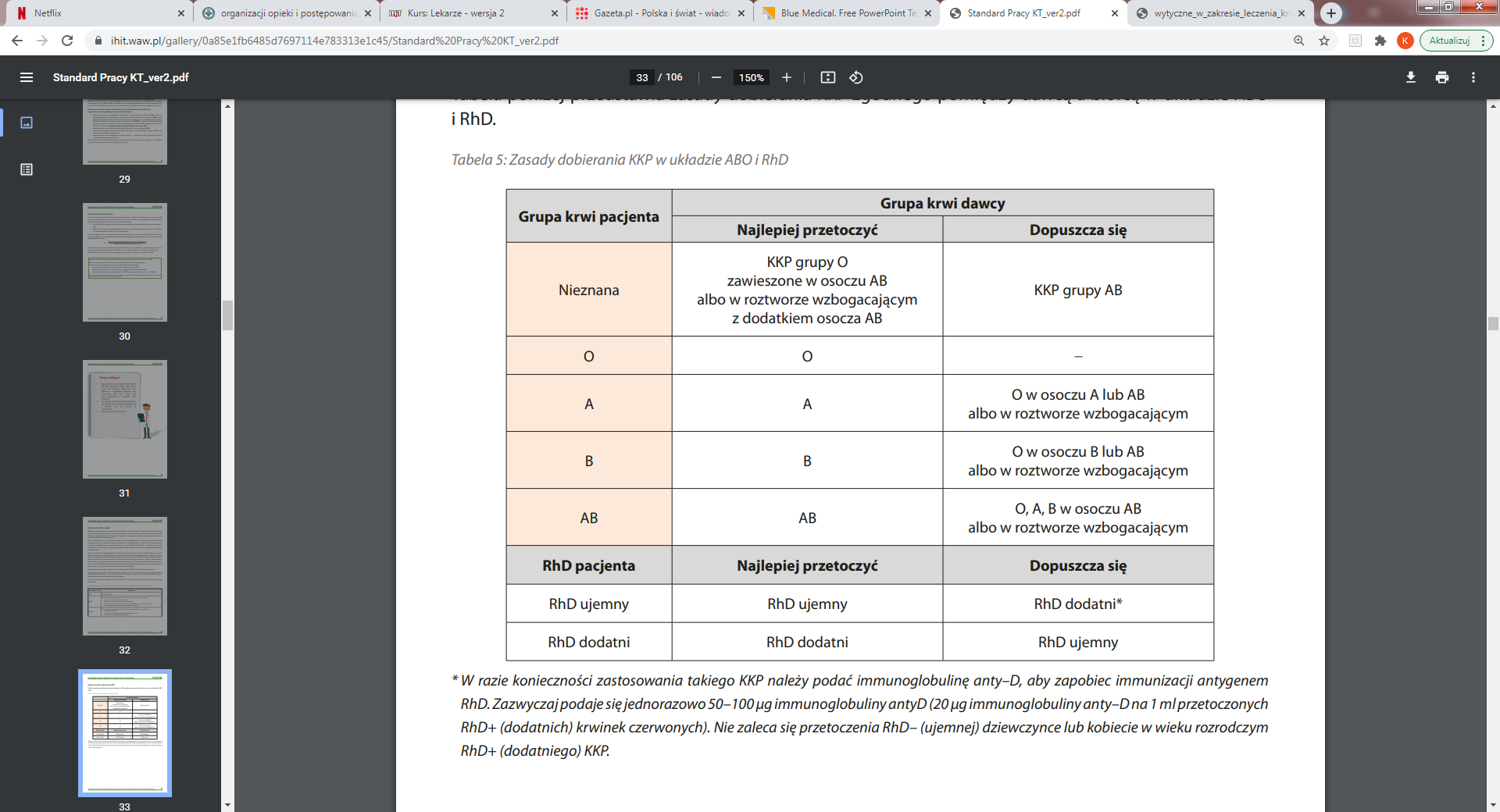 56
WAŻNE UWAGI PRAKTYCZNE
Regułą powinno być zamawianie i przetaczanie KKP grupy zgodnej w układzie ABO i RhD z grupą krwi pacjenta
W przypadkach zagrożenia życia dopuszczalne jest KKP innej grupy krwi, ale w tym przypadku wzrost liczby krwinek płytkowych może być niższy niż przewidywany
Po otrzymaniu KKP z Banku Krwi należy prowadzić postępowanie zgodnie z obowiązującymi w szpitalu procedurami
Przetoczenie KKP należy rozpocząć NIEZWŁOCZNIE po otrzymaniu, czas przetaczania nie może przekraczać 30 MINUT
57
3
WSKAZANIA DO PRZETACZANIA
OSOCZE
OSOCZE – WSKAZANIA
Racjonalnym wskazaniem do przetoczenia osocza jest leczenie koagulopatii u chorych krwawiących lub zagrożonych krwawieniem, gdy inne leki (np. witamina K, koncentrat czynników krzepnięcia krwi) są niedostępne lub niewskazane. 
Najogólniej zatem przetaczanie osocza wskazane jest:
a) w celu korekcji koagulopatii wówczas, gdy wskaźnik INR jest wyższy od 2, a chory nie otrzymywał heparyny;
b) w przypadku koagulopatii wywołanej przetoczeniem więcej niż jednej objętości krwi (ok. 70 ml/kg mc.), szczególnie w sytuacji, gdy natychmiastowe badania laboratoryjne PT, APTT, fibrynogenu nie są dostępne;
c) w celu uzupełnienia niedoboru znanych czynników krzepnięcia krwi związanych z krwawieniem i/lub zespołem DIC;
d) w celu szybkiego odwrócenia działania doustnych leków przeciwkrzepliwych – antagonistów witaminy K – u chorych z krwawieniem, jeśli nie jest dostępny koncentrat kompleksu protrombiny (PCC).
59
OSOCZE – DAWKOWANIE I WARUNKI PRZETACZANIA
Objętość osocza wymagana dla uzyskania efektu terapeutycznego może się różnić w zależności od sytuacji klinicznej, masy ciała i wyjściowych wartości PT/INR.
Dawka osocza wynosi zwykle 10–20 ml/kg m.c. 
Minimalną dawkę stanowi 10 ml/kg m.c. 
W większości wytycznych zaleca się 15  ml/kg  m.c. 
Większe dawki (np.  30  ml/kg  m.c.) mogą  być stosowane w zależności od indywidualnych wskazań (nasilenie krwawienia)
Szybkość podawania 30–50 ml/min.
U chorych z upośledzoną czynnością nerek, ciężkim uszkodzeniem wątroby lub niewydolnością krążenia objętość przetaczanego osocza jest ograniczona ze względu na ryzyko hiperwolemii i wystąpienia reakcji poprzetoczeniowej w postaci przeciążenia krążenia (TACO).
60
OSOCZE – PRZETACZANIE U NOWORODKÓW
Wskazania do przetaczania osocza u pacjentów pediatrycznych są ograniczone. 
Zaleca się przetaczanie FFP po inaktywacji biologicznych czynników chorobotwórczych.
Zalecana dawka FFP 15–20 ml/kg m.c. 
Należy pamiętać, że u dzieci występują różne normy czynników krzepnięcia w zależności od wieku.
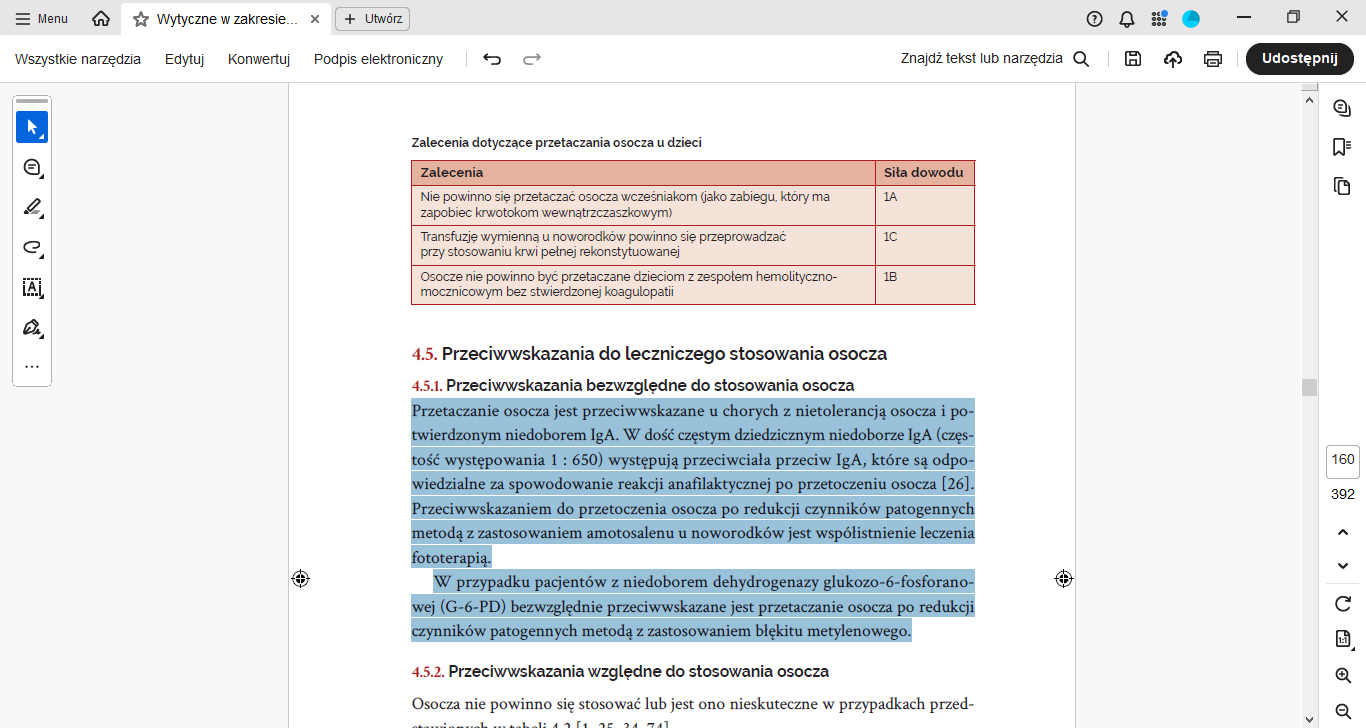 61
OSOCZE – WSKAZANIAOKREŚLONE SYTUACJE KLINICZNE
MASYWNE PRZETOCZANIE KRWI
- Przetoczenie osocza powinno być dokonane jak najwcześniej w przypadku masywnej, ciągłej utraty krwi z powodu następujących aspektów klinicznych:
• utrata krwi jest z reguły trudna do oceny w rutynowych warunkach klinicznych;
• w przypadku nagłej utraty krwi trudno jest utrzymać prawidłową objętość krwi krążącej i stężenie hemoglobiny na granicy 6 g/dl;
• zużycie czynników krzepnięcia krwi w przypadku urazu i/lub rozsianego wykrzepiania wewnątrznaczyniowego oraz hipotermia, kwasica lub przetaczanie koloidów i krystaloidów mogą pogłębiać koagulopatię;
• informacje dotyczące wyników badań PT, APTT, stężenia fibrynogenu, liczby płytek krwi nie zawsze są dostępne w czasie prowadzenia resuscytacji w przypadku ostrej utraty krwi.
62
OSOCZE – WSKAZANIAOKREŚLONE SYTUACJE KLINICZNE
MASYWNE PRZETOCZANIE KRWI
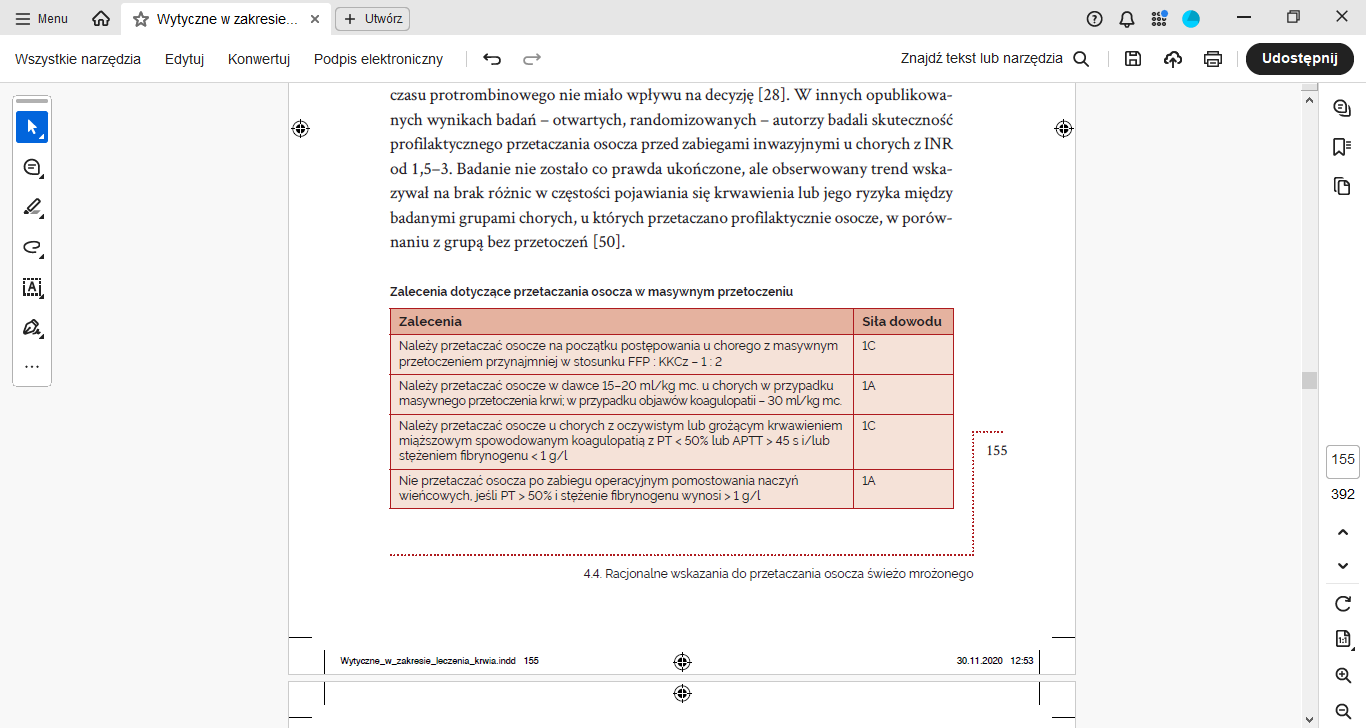 63
OSOCZE – WSKAZANIAOKREŚLONE SYTUACJE KLINICZNE
USZKODZENIE WĄTROBY
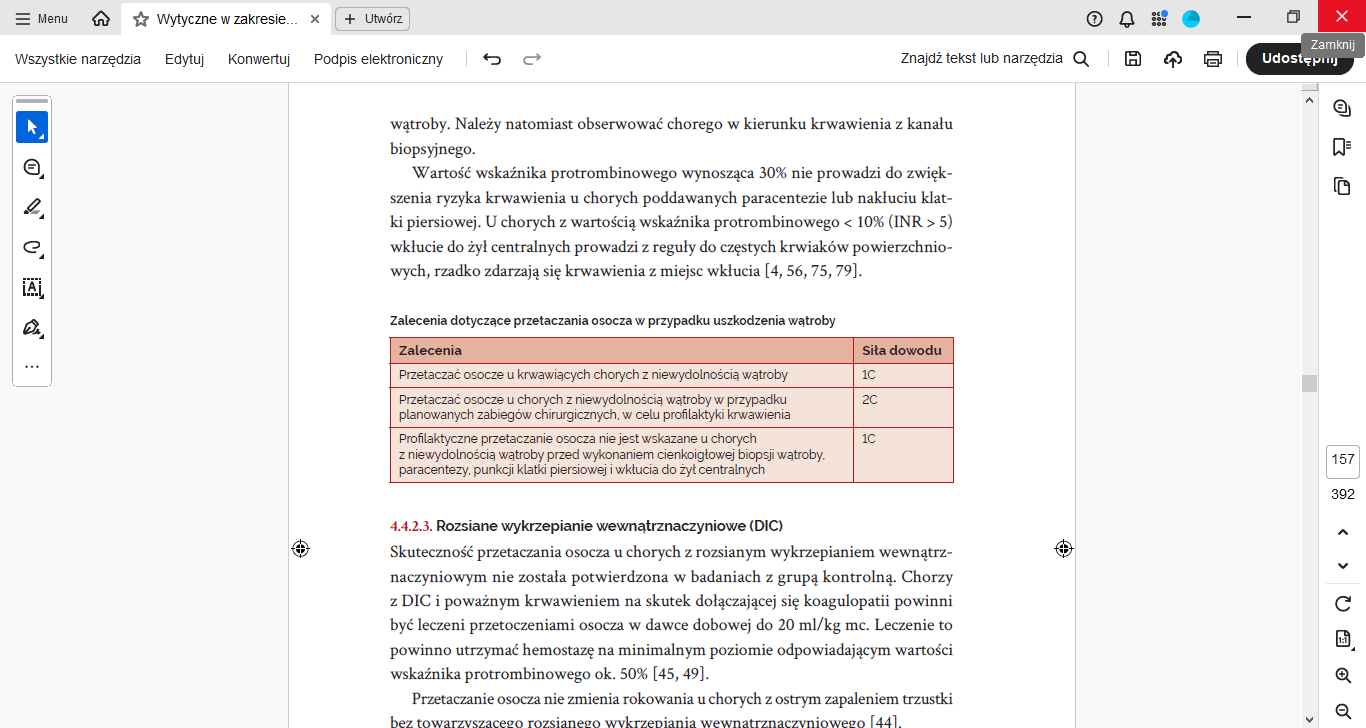 64
OSOCZE – WSKAZANIAOKREŚLONE SYTUACJE KLINICZNE
ROZSIANE WYKRZEPIANIE WEWNĄTRZNACZYNIOWE (DIC)
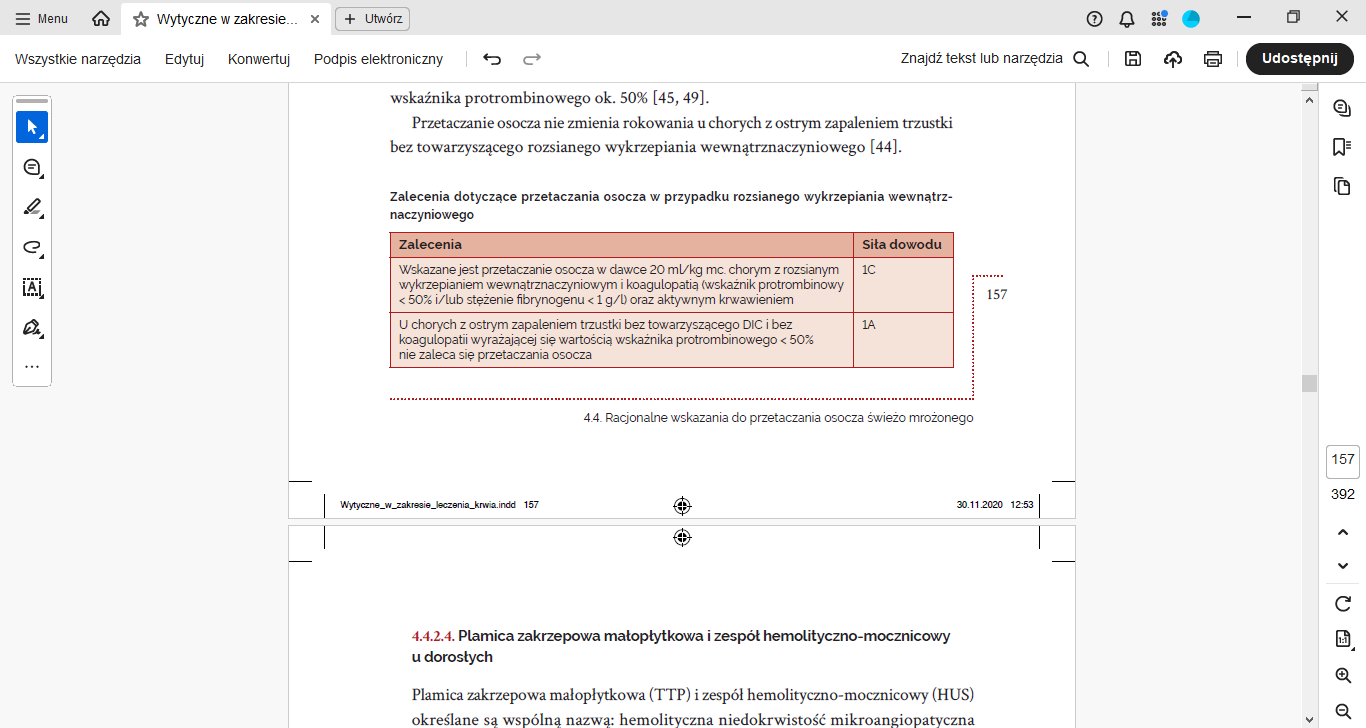 65
OSOCZE – WSKAZANIAOKREŚLONE SYTUACJE KLINICZNE
WRODZONE NIEDOBORY NIEKTÓRYCH CZYNNIKÓW KRZEPNIĘCIA
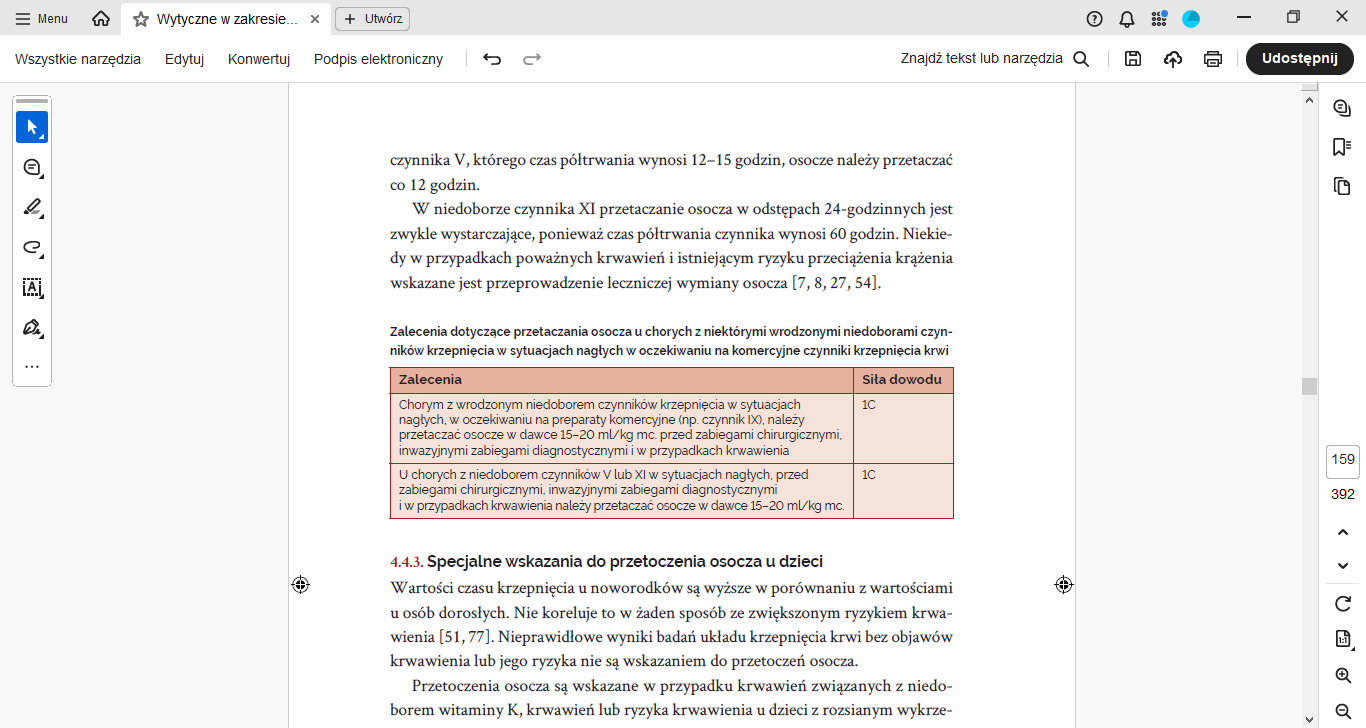 66
OSOCZE – WSKAZANIAOKREŚLONE SYTUACJE KLINICZNE
WRODZONE NIEDOBORY NIEKTÓRYCH CZYNNIKÓW KRZEPNIĘCIA
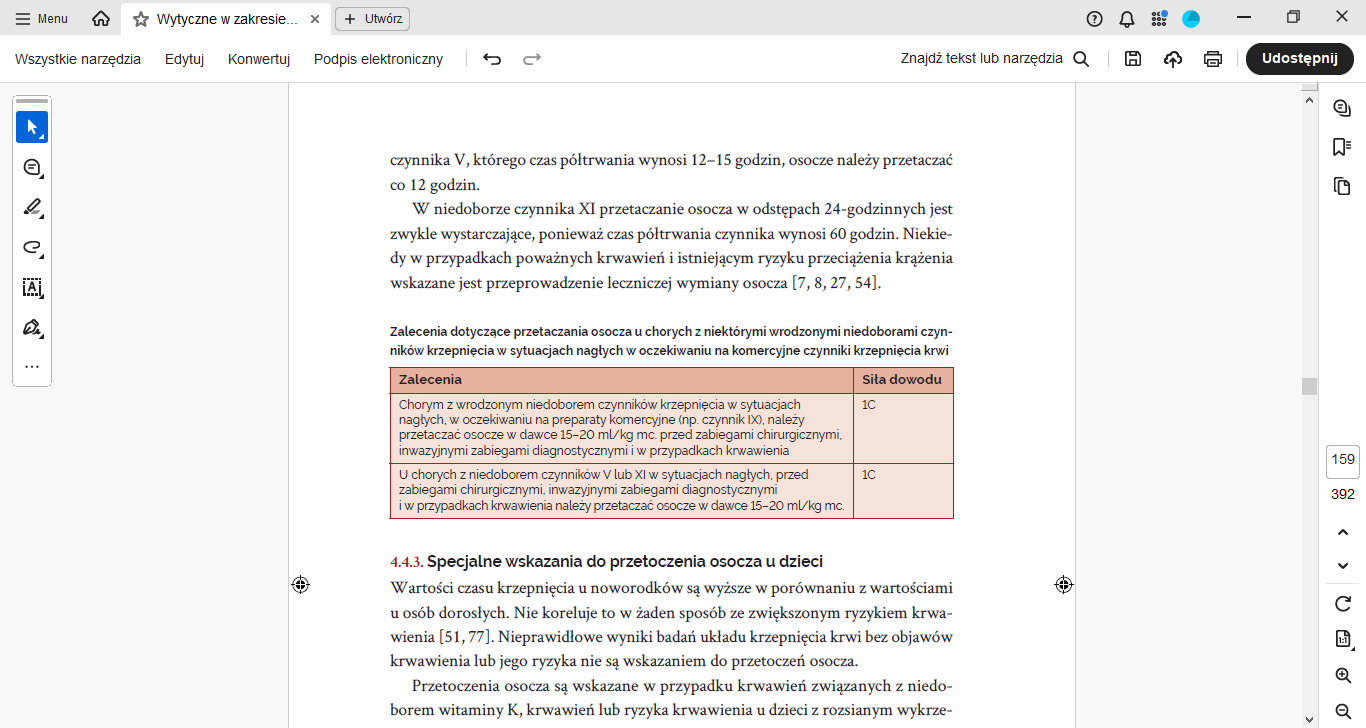 67
OSOCZE – PRZECIWSKAZANIA
Przeciwskazania bezwzględne:
Przetaczanie osocza jest przeciwwskazane u chorych z nietolerancją osocza i potwierdzonym niedoborem IgA. 
W dziedzicznym niedoborze IgA  (częstość występowania 1 : 650) występują przeciwciała przeciw IgA, które są odpowiedzialne za spowodowanie reakcji anafilaktycznej po przetoczeniu osocza 
Przeciwwskazaniem do przetoczenia osocza po redukcji czynników patogennych metodą z zastosowaniem amotosalenu u noworodków jest współistnienie leczenia fototerapią. 
W przypadku pacjentów z niedoborem dehydrogenazy glukozo-6-fosforanowej (G-6-PD) bezwzględnie przeciwwskazane jest przetaczanie osocza po redukcji czynników patogennych metodą z zastosowaniem błękitu metylenowego.
68
OSOCZE – PRZECIWSKAZANIA
Przeciwskazania względne:
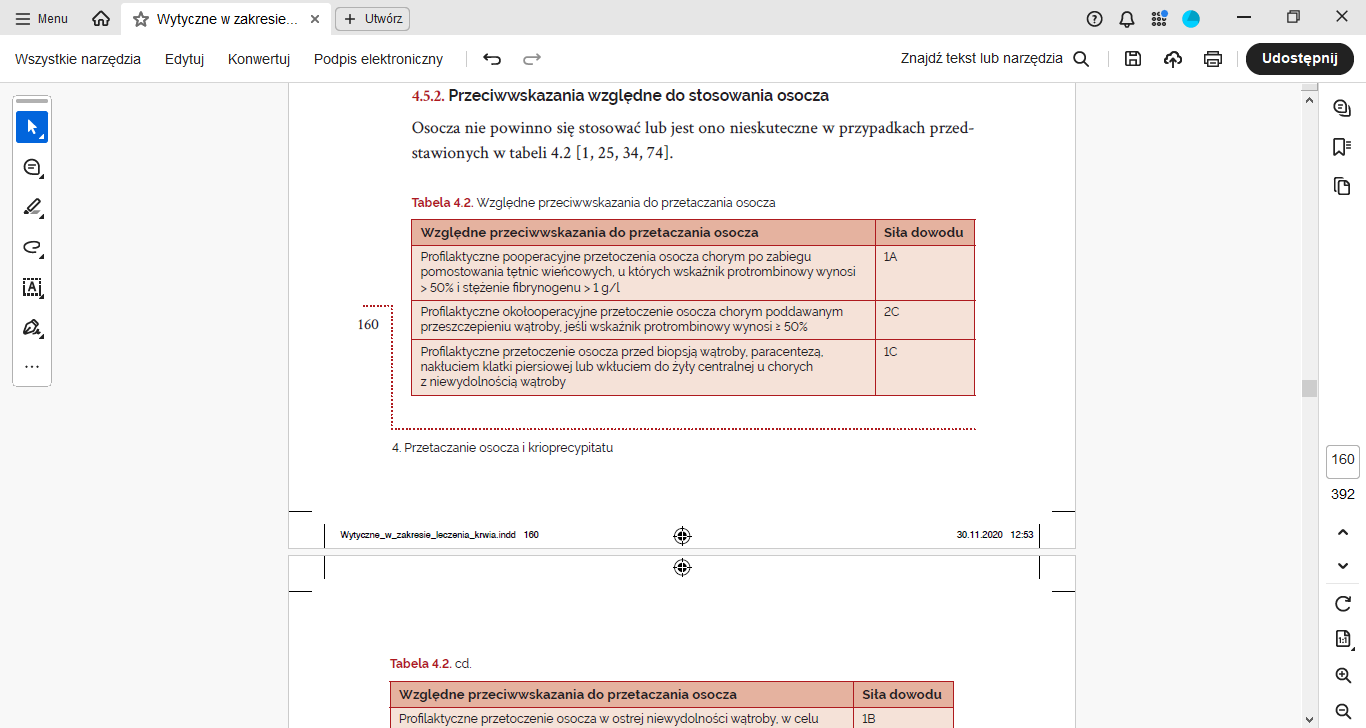 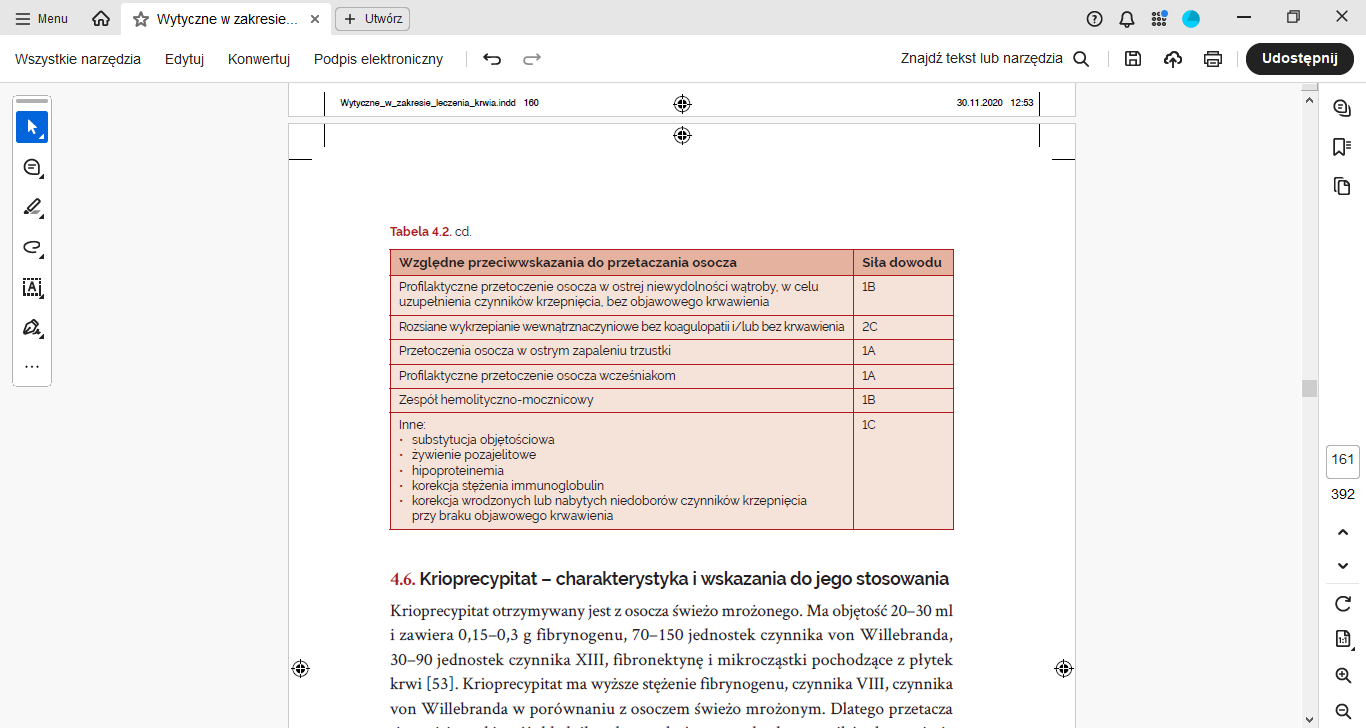 69
OSOCZE – ZASADY DOBIERANIA
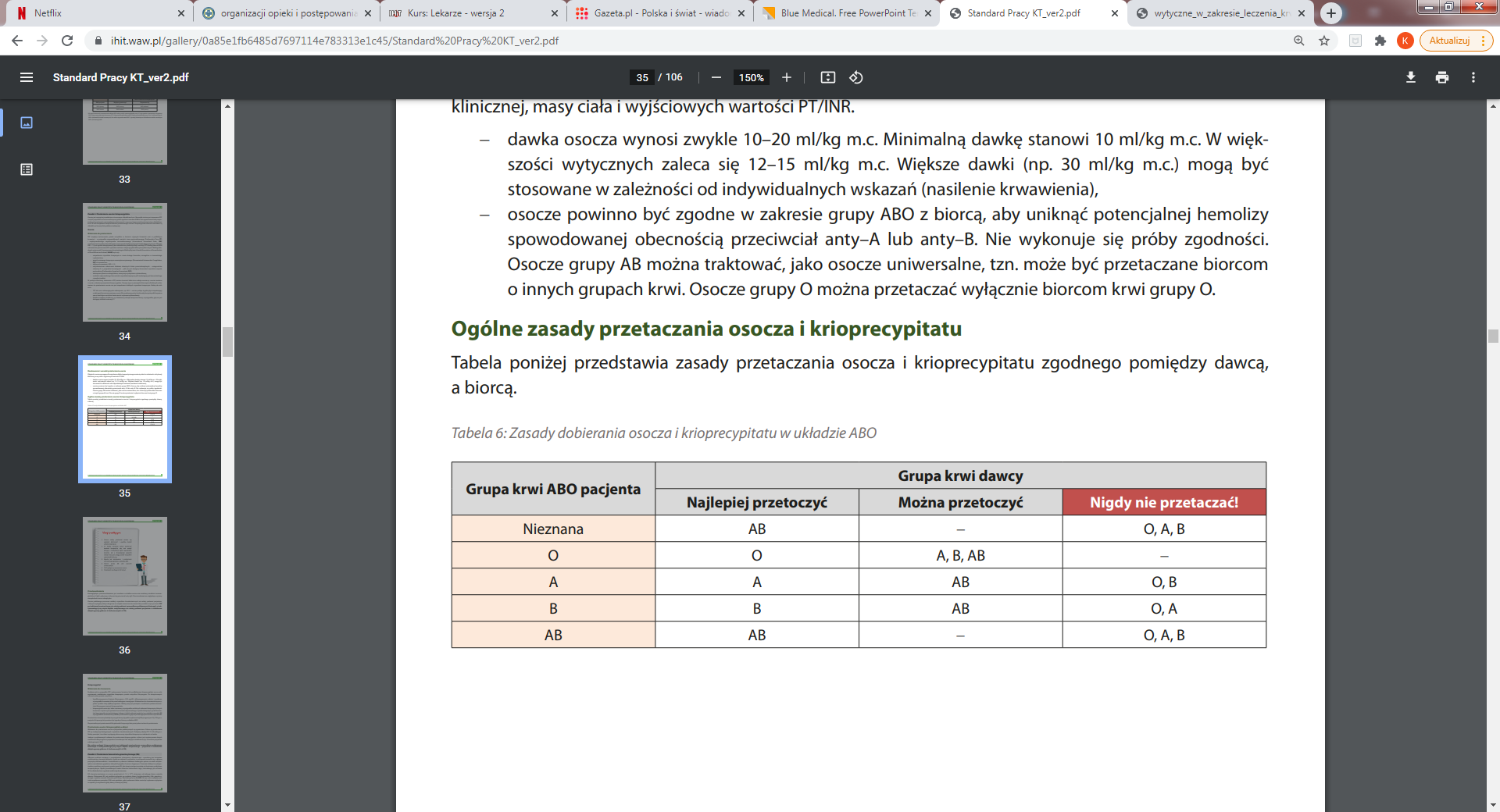 70
OSOCZE – ZASADY DOBIERANIA
Osocze powinno być zgodne w zakresie grupy ABO z biorcą, aby uniknąć potencjalnej hemolizy spowodowanej obecnością przeciwciał anty–A  lub anty–B. 
Nie wykonuje się próby zgodności. 
Osocze grupy AB można traktować, jako osocze uniwersalne, tzn. może być przetaczane biorcom o innych grupach krwi. 
Osocze grupy O można przetaczać wyłącznie biorcom krwi grupy O
71
WAŻNE UWAGI PRAKTYCZNE
Osocze należy przetaczać zawsze wg wskazań klinicznych i wyników badań układu krzepnięcia
Po każdej transfuzji należy powtarzać badania układu krzepnięcia, celem decyzji o kontynuacji bądź zaprzestaniu toczenia
Regułą jest zamawianie i toczenie osocza grupy zgodnej w układzie ABO
Osocze grupy AB jest osoczem uniwersalnym
Po otrzymaniu z Banku Krwi rozmrożonego osocza należy prowadzić postępowanie zgodnie z obowiązującymi w szpitalu procedurami
Przetoczenie osocza należy rozpocząć NIEZWŁOCZNIE po otrzymaniu, czas przetaczania nie może przekraczać 30 MINUT
72
4
WSKAZANIA DO PRZETACZANIA
KRIOPRECYPITAT
KRIOPRECYPITAT – WSKAZANIA
Podobnie jak w  przypadku FFP, zastosowanie lecznicze lub profilaktyczne krioprecypitatu ma na celu wyrównanie niedoborów czynników krzepnięcia, przede wszystkim fibrynogenu.
Do  akceptowanych wskazań należy przede wszystkim: − hipofibrynogenemia (stężenie fibrynogenu i  afibrynogenemia, nabyta i  wrodzona, w przypadku krwawienia lub przed zabiegiem inwazyjnym. 
Wskazaniem do stosowania krioprecypitatu są także stany dyfibrynogenemii. Należy przy tym pamiętać o możliwości podania koncentratu fibrynogenu zamiast krioprecypitatu, 
krioprecypitat może być także stosowany w przypadku niektórych zaburzeń krzepnięcia, których leczeniem z wyboru jest podanie koncentratu odpowiedniego czynnika krzepnięcia, jeżeli koncentrat tego czynnika nie jest dostępny. Jednym z takich wskazań może być np. niedobór czynnika XIII w przypadku krwawienia lub profilaktyce krwawienia, gdy nie jest dostępny koncentrat czynnika XIII.
74
KRIOPRECYPITAT – WSKAZANIA
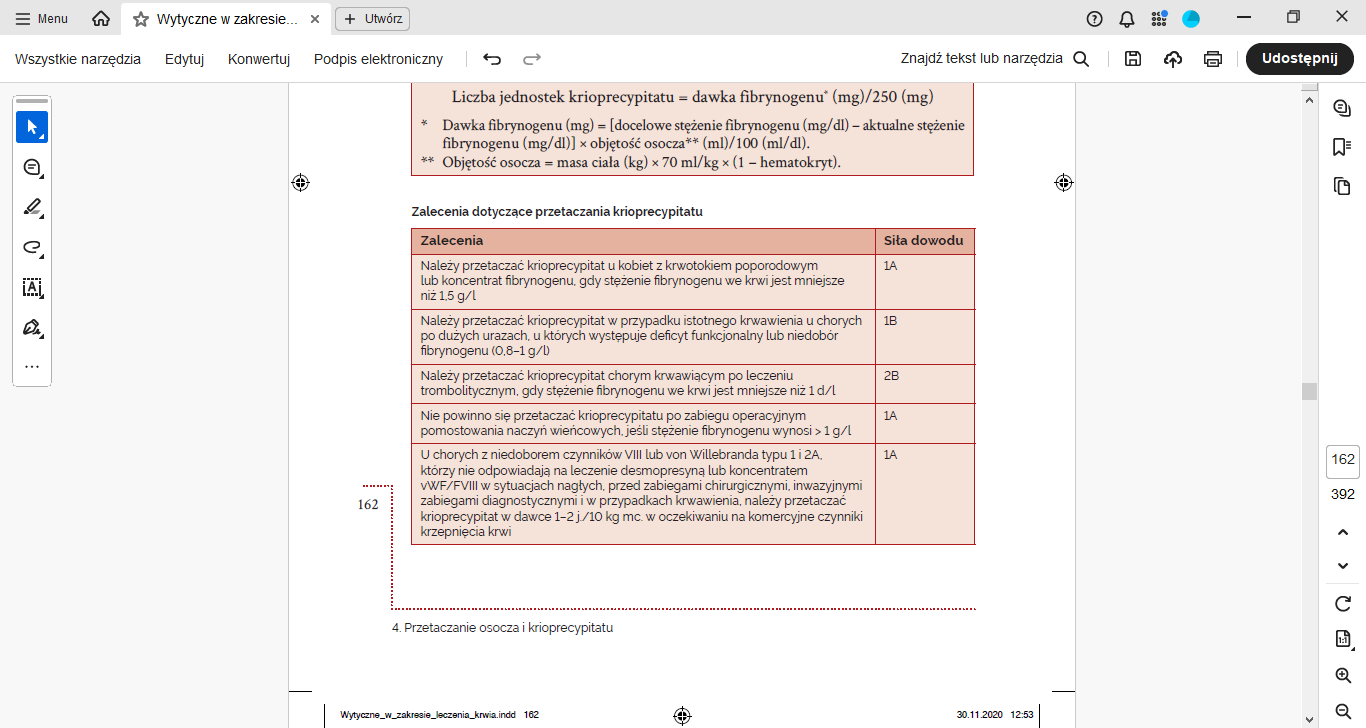 75
KRIOPRECYPITAT – DAWKOWANIE
Powszechnie stosowaną dawką krioprecypitatu w przypadku suplementacji fibrynogenu jest 1-3 j./10 kg m.c. pacjenta. 
W celu ustalenia dawki krioprecypitatu można zastosować następujący wzór:



Krioprecypitat powinien być zgodny z biorcą w układzie ABO. 
Dopuszczalne jest przetaczanie kilku jednostek krioprecypitatu przez jeden zestaw do przetaczania.
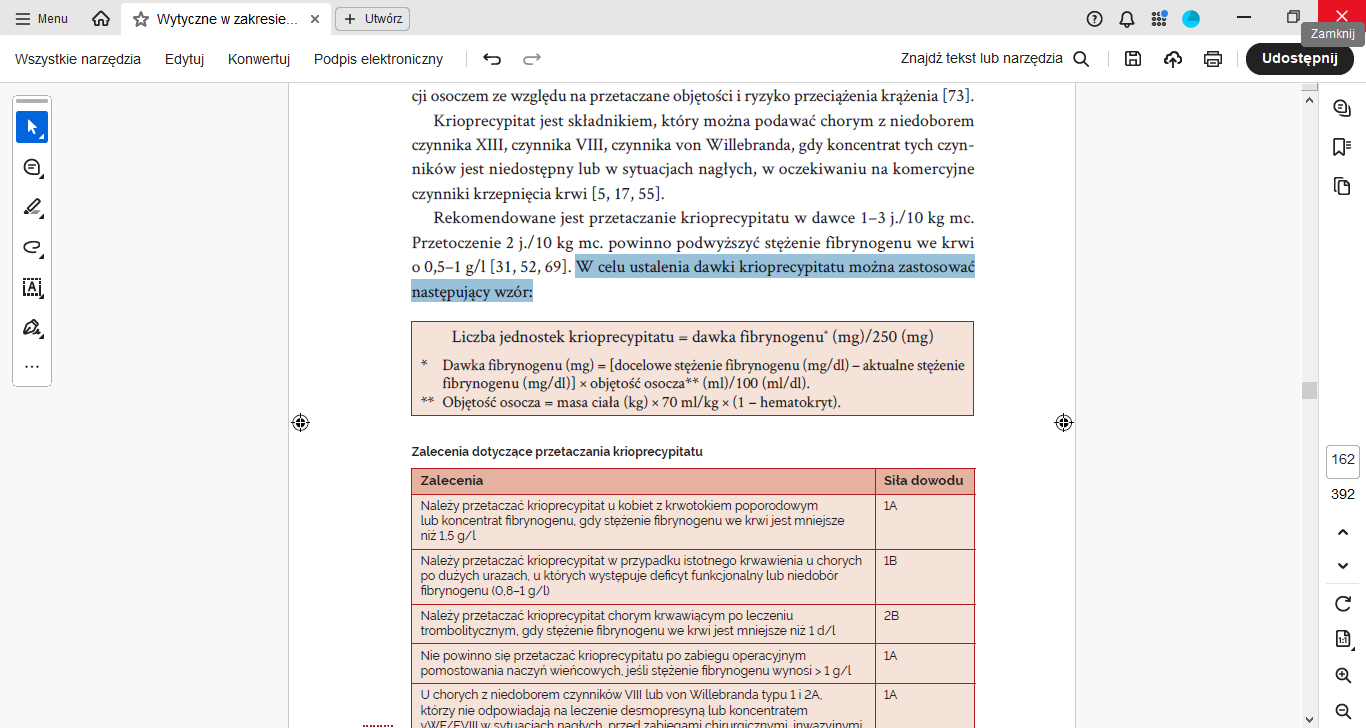 76
KRIOPRECYPITAT – PRZETACZANIE U NOWORODKÓW
Jednym z podstawowych wskazań do przetoczenia krioprecypitatu u dzieci jest wyrównywanie dużych niedoborów fibrynogenu u pacjentów z wrodzonym lub nabytym niedoborem (np. w leczeniu pacjentów onkologicznych, DIC).
Nie należy podawać krioprecypitatu po inaktywacji amotosalenem noworodkom poddawanym fototerapii, a  inaktywowanego przy użyciu błękitu metylenowego  –  pacjentom z  niedoborem dehydrogenazy glukozo–6–fosforanowej (G–6–PD).
77
KRIOPRECYPITAT – ZASADY DOBIERANIA
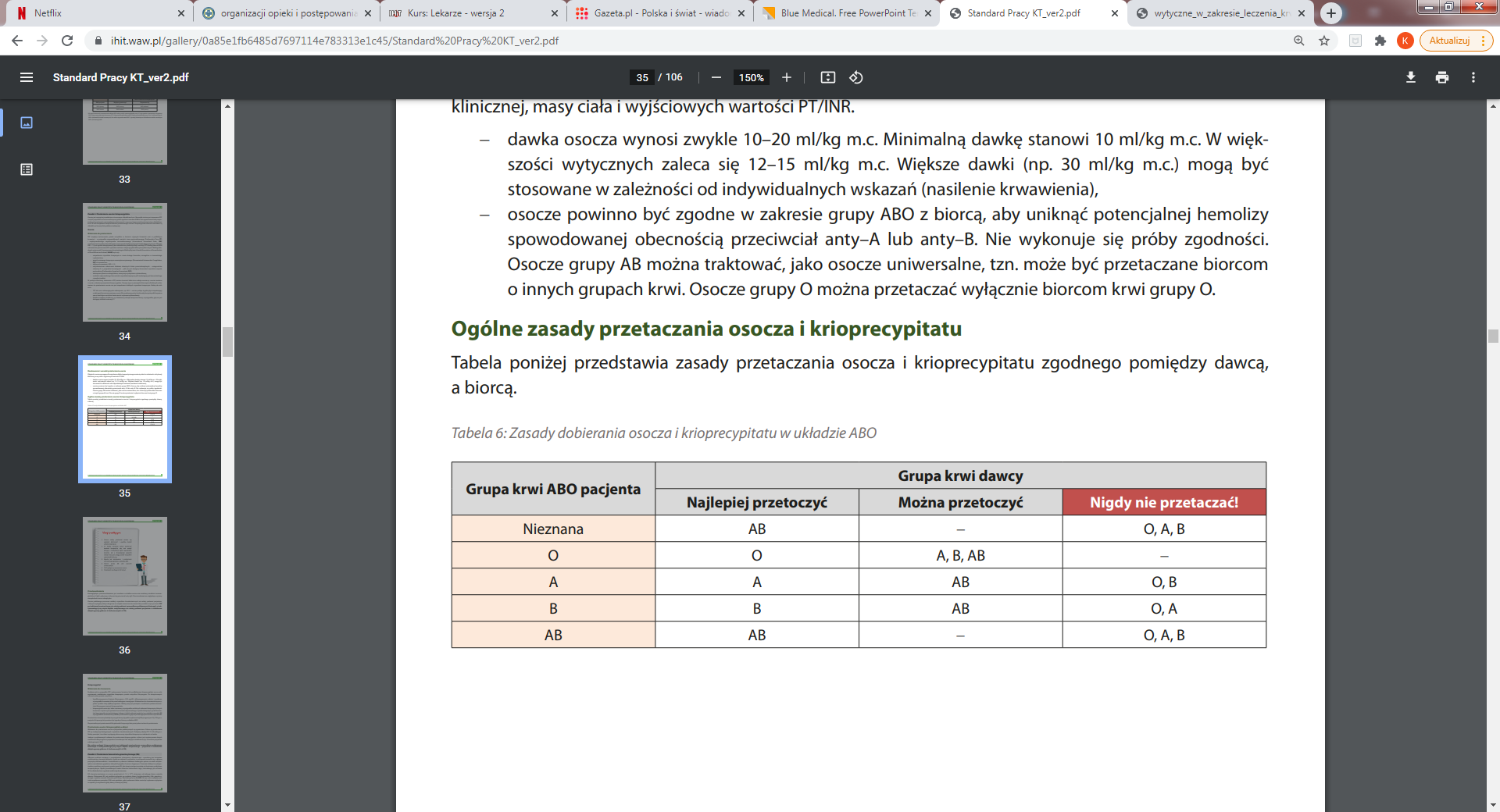 78
LITERATURA
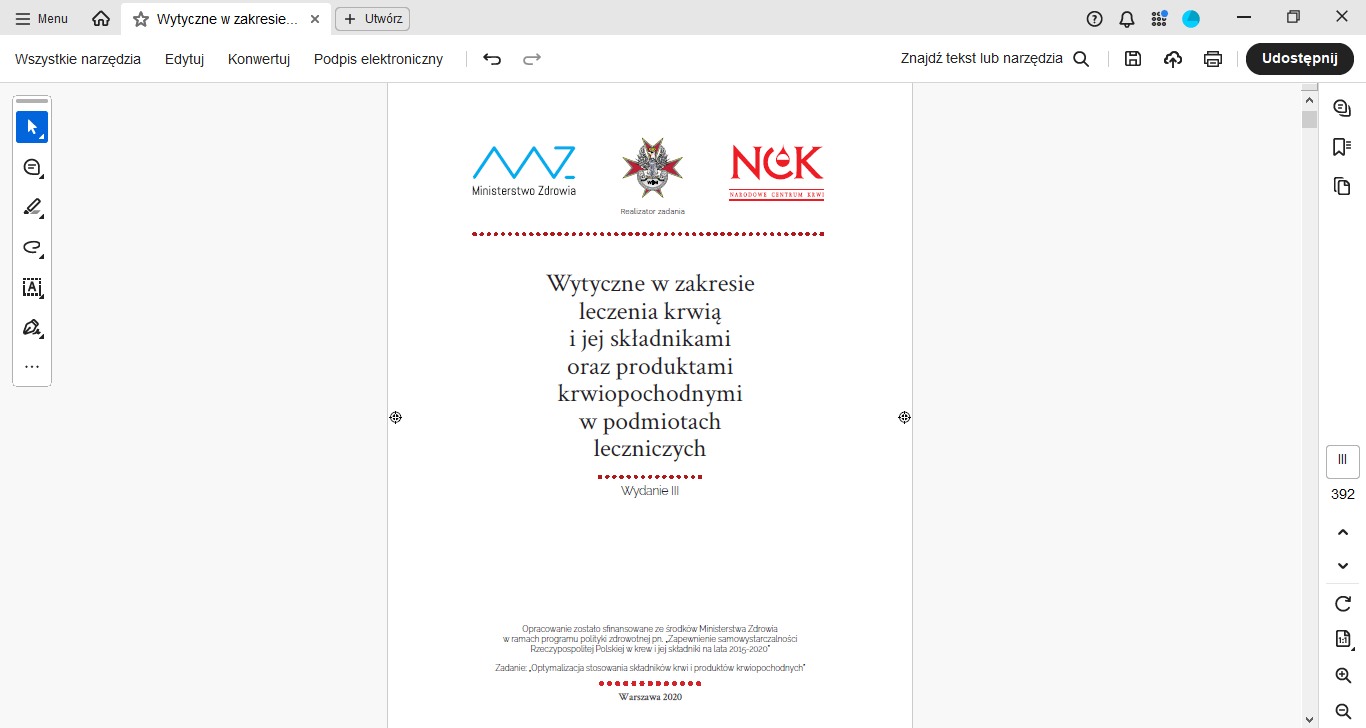 79
DZIĘKUJĘ ZA UWAGĘ
80